PRŮSEČÍKY PŘÍMKY S TĚLESEM
B. Musálková
DESKRIPTIVNÍ GEOMETRIE II pro 2. ročník SPŠ stavebních
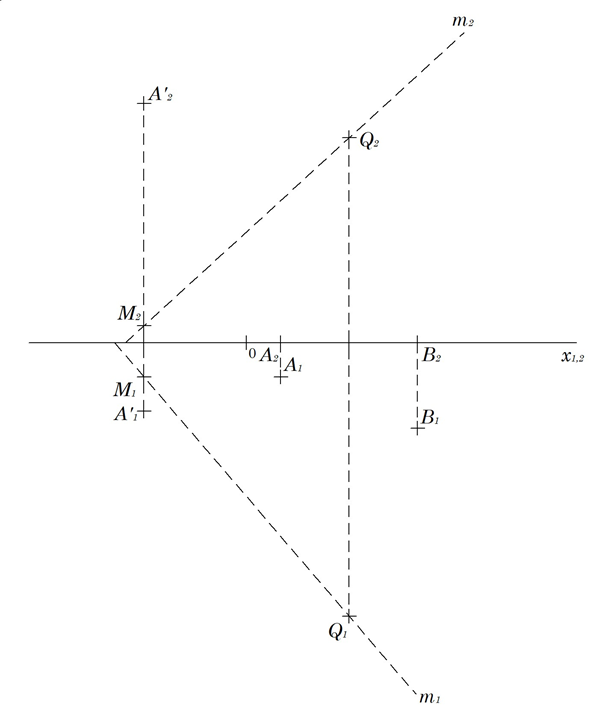 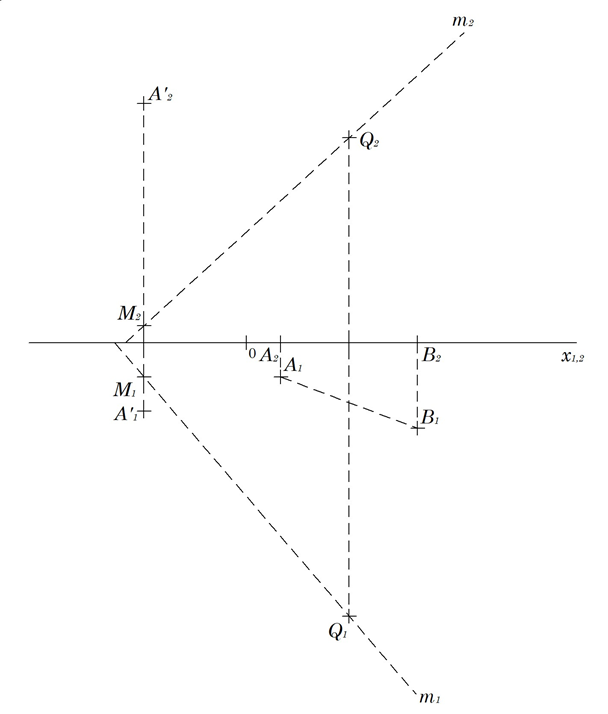 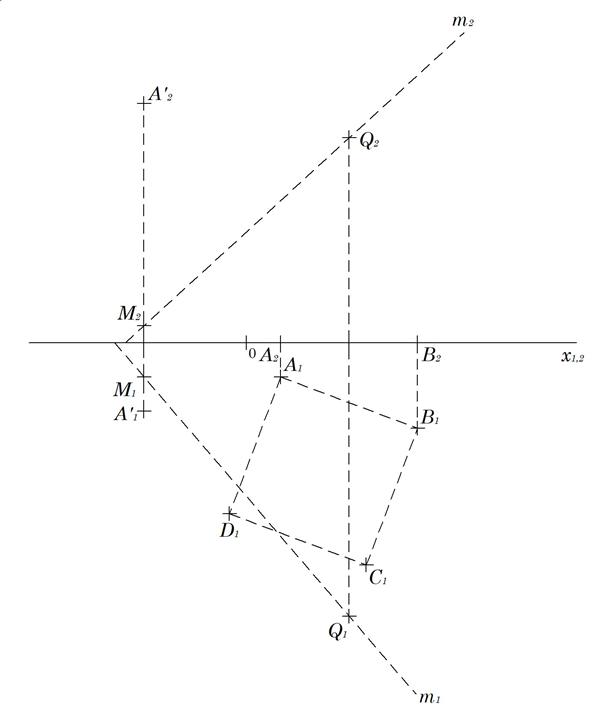 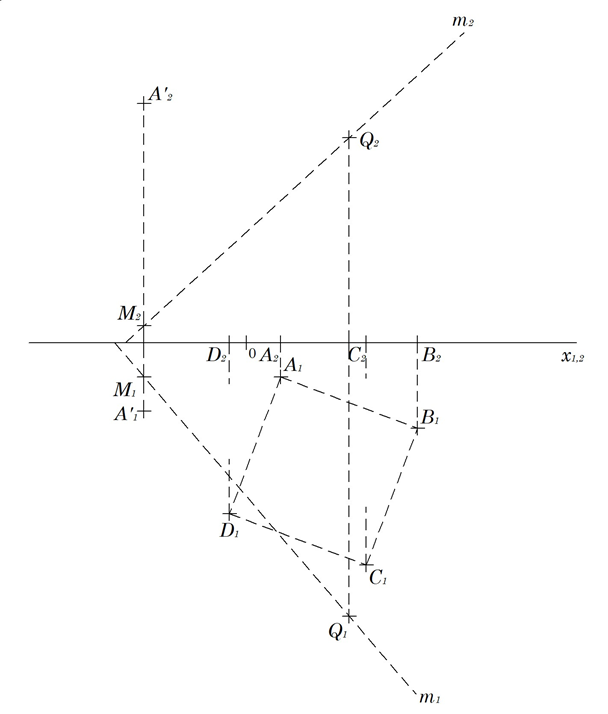 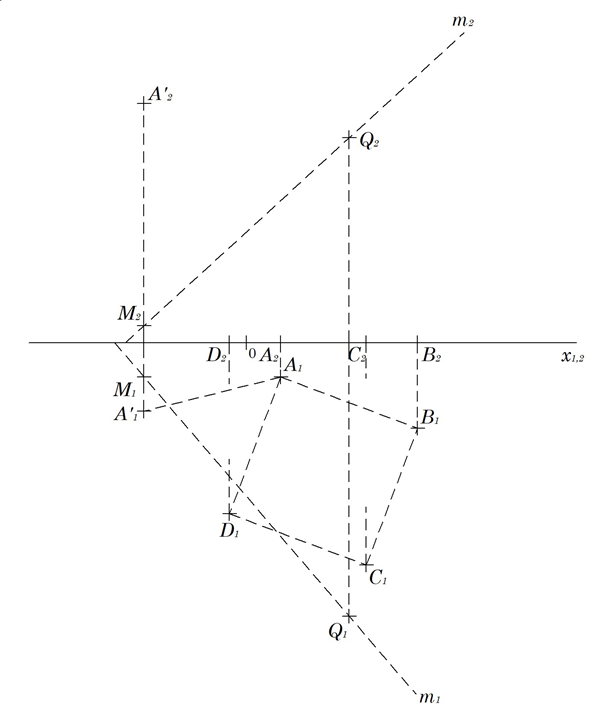 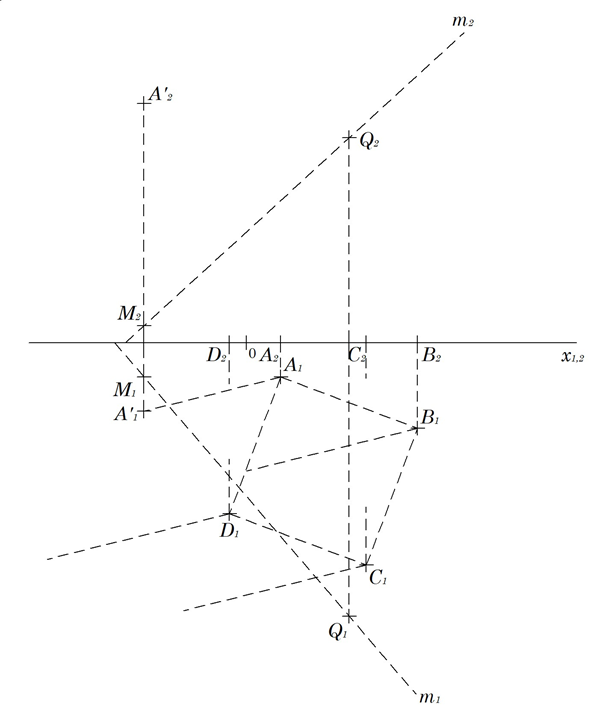 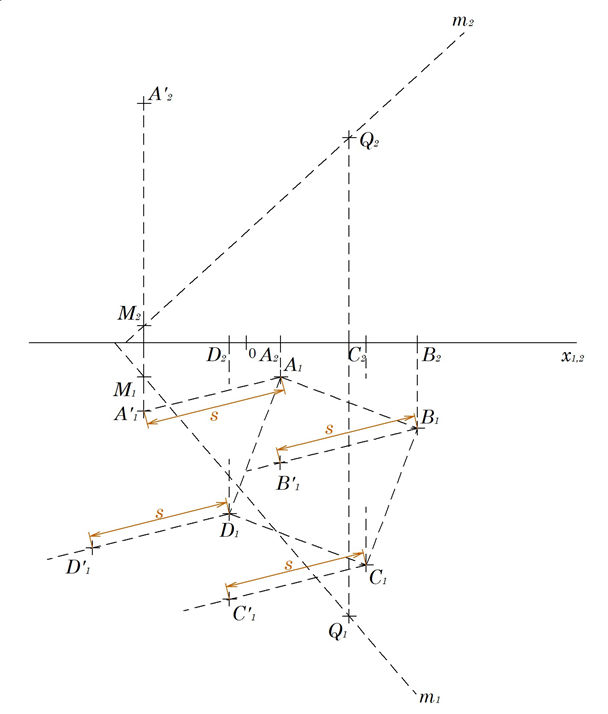 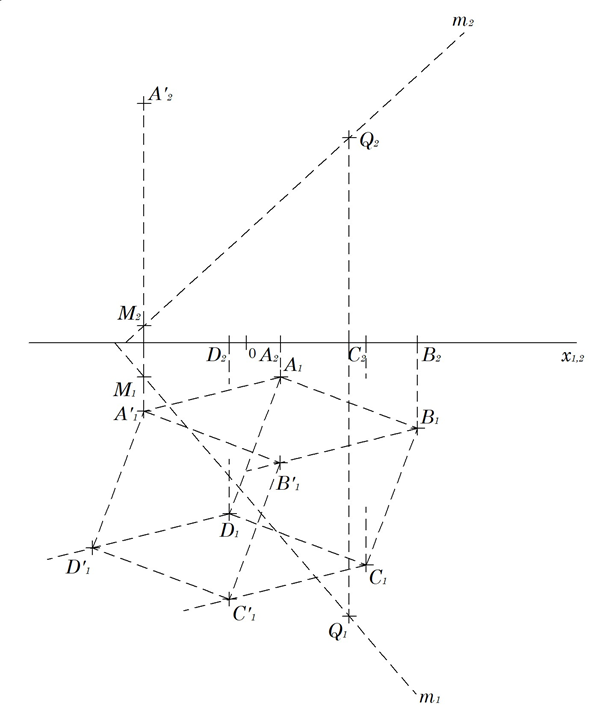 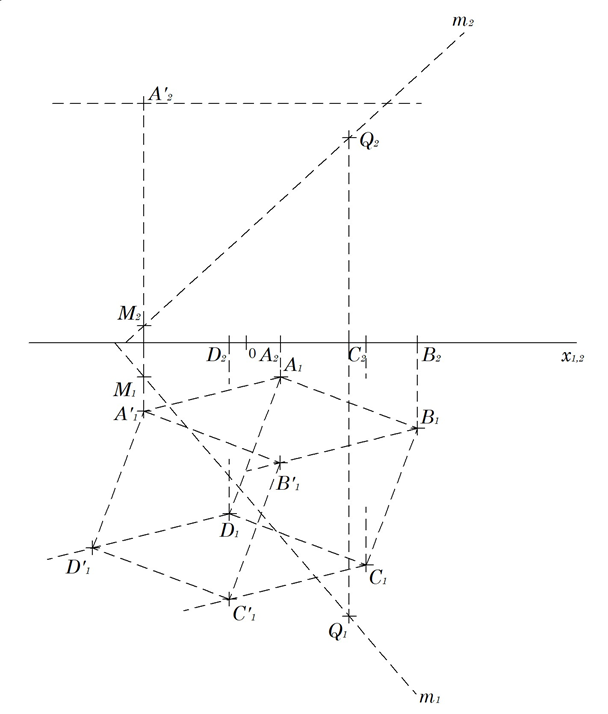 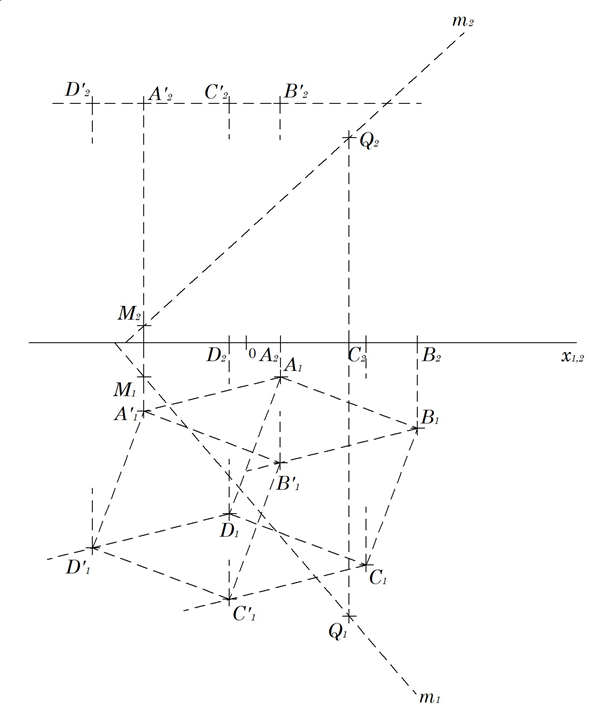 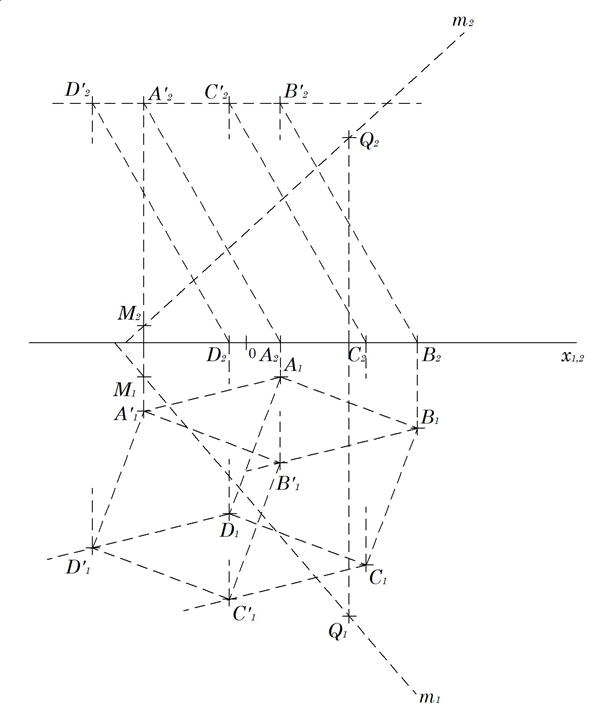 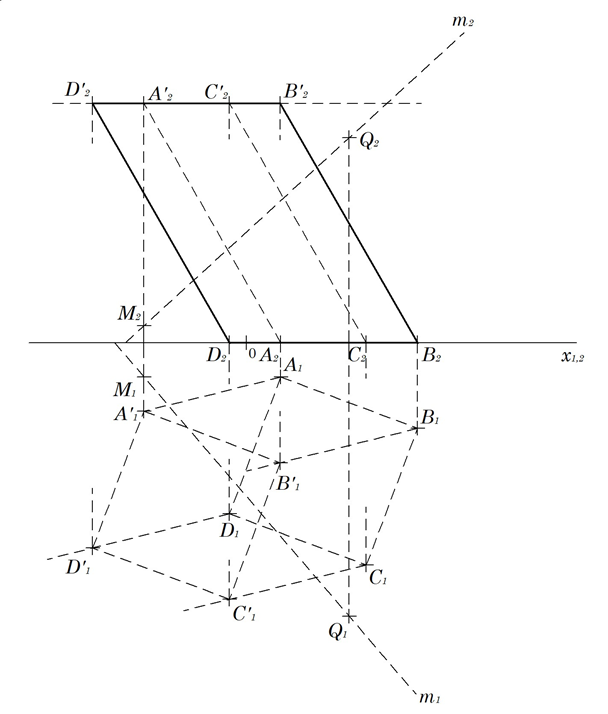 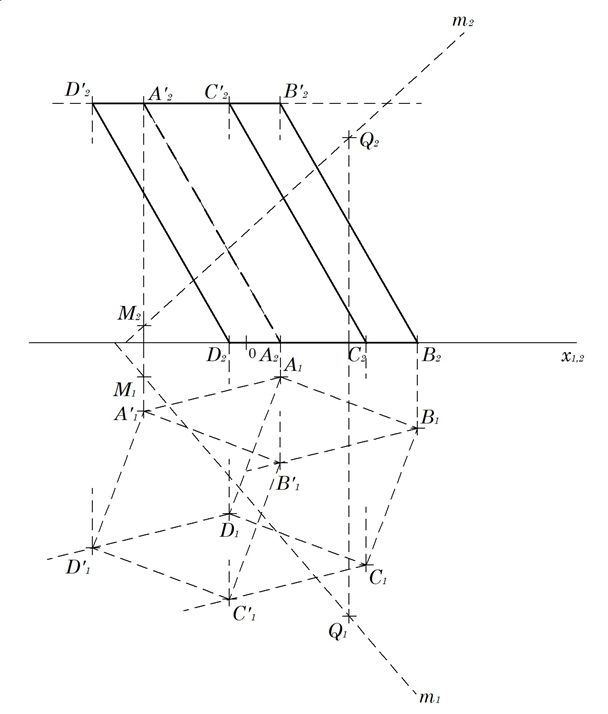 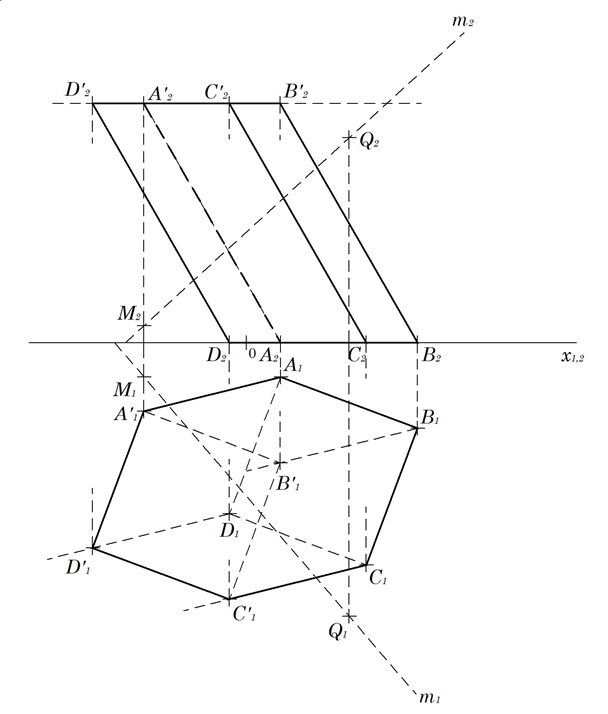 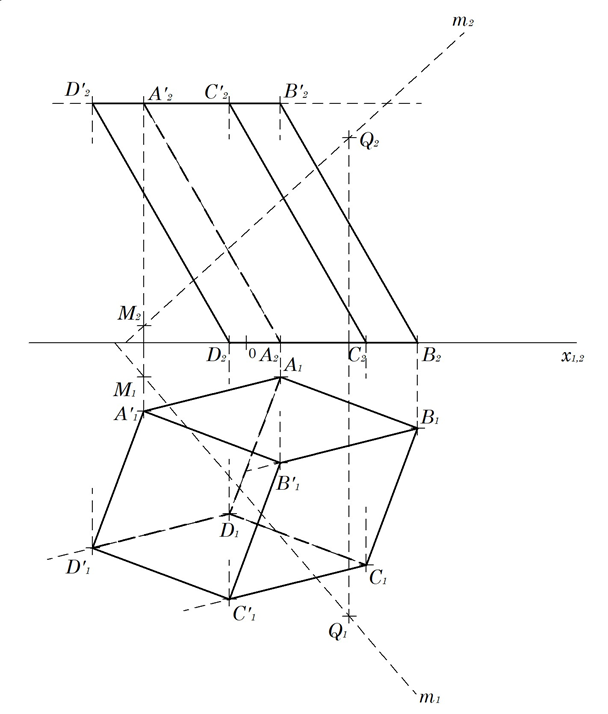 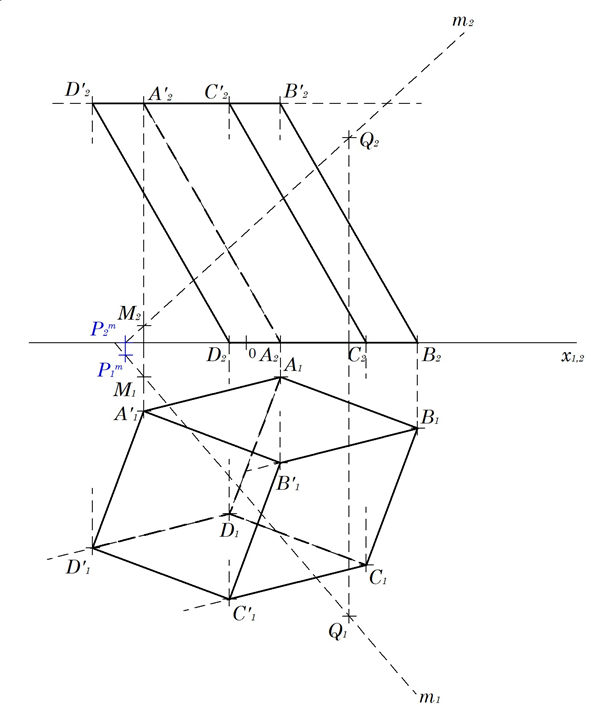 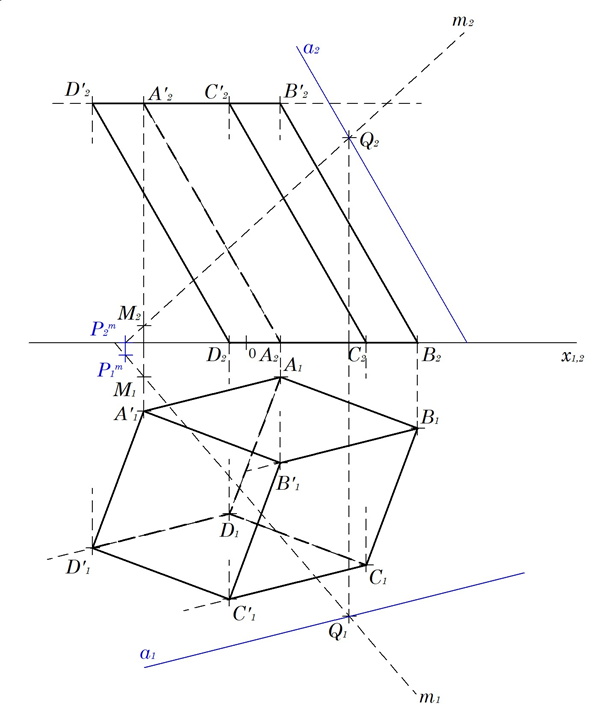 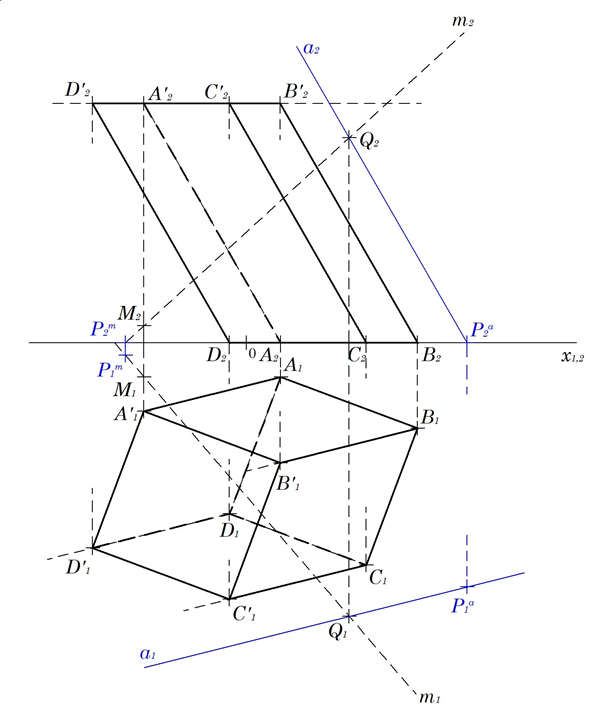 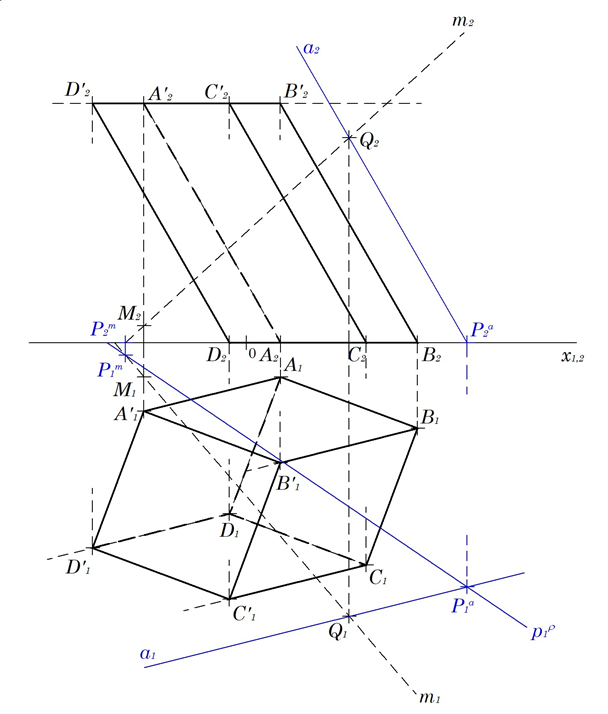 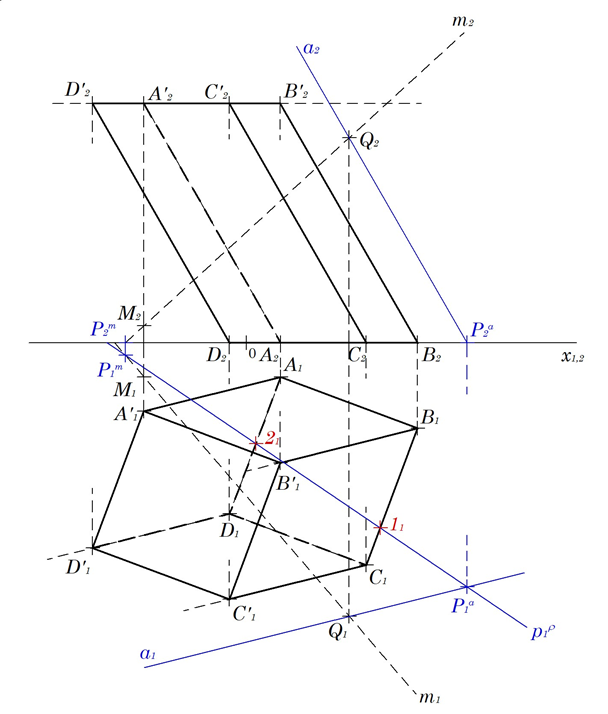 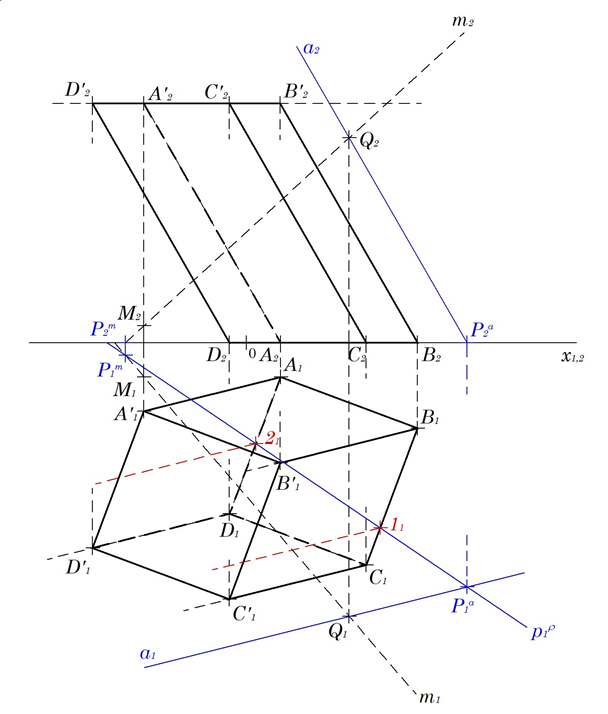 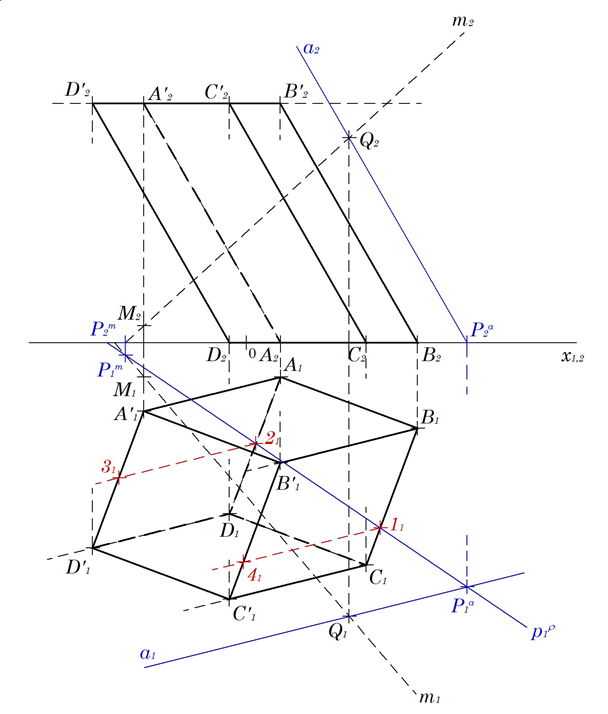 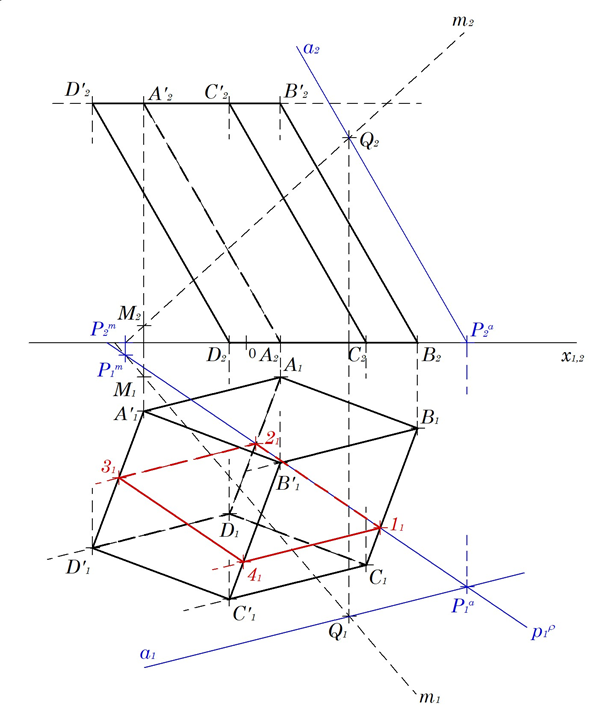 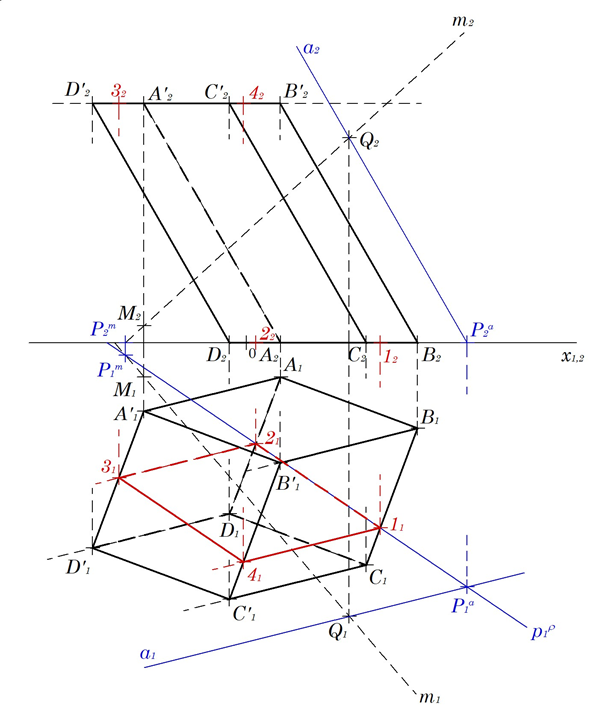 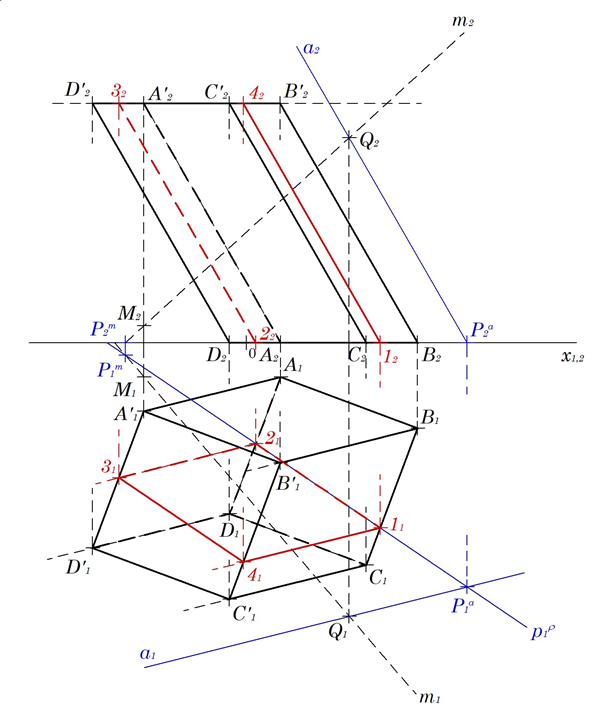 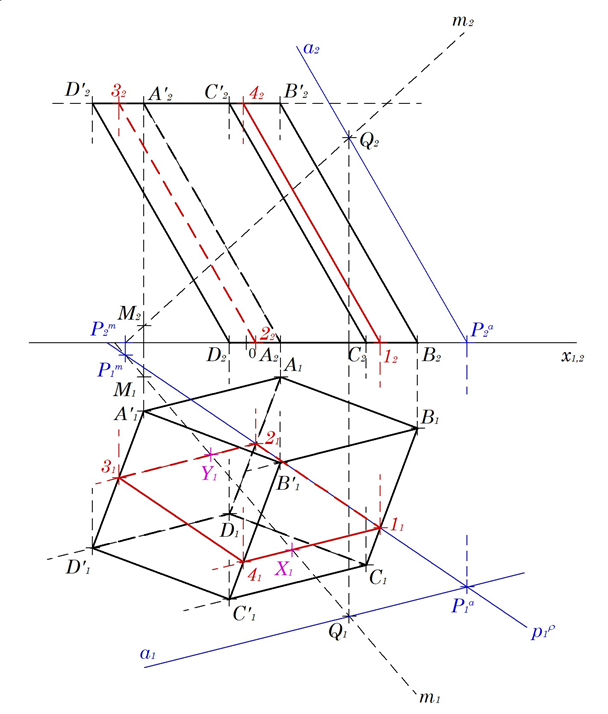 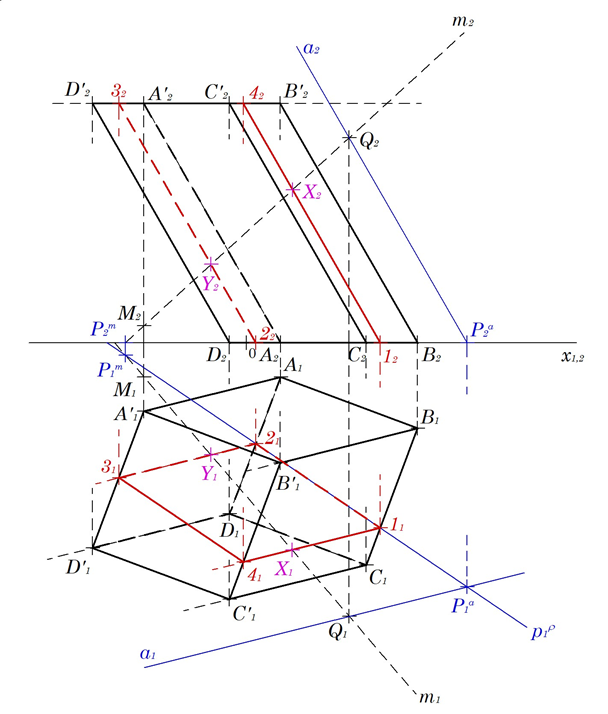 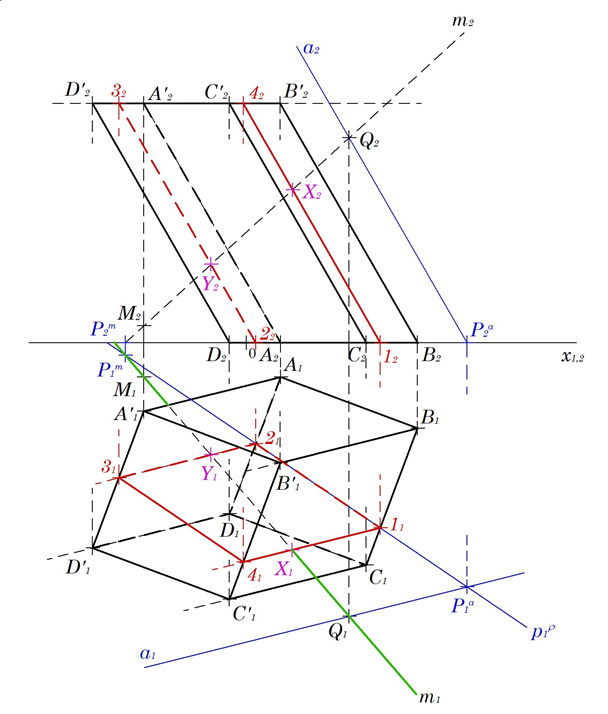 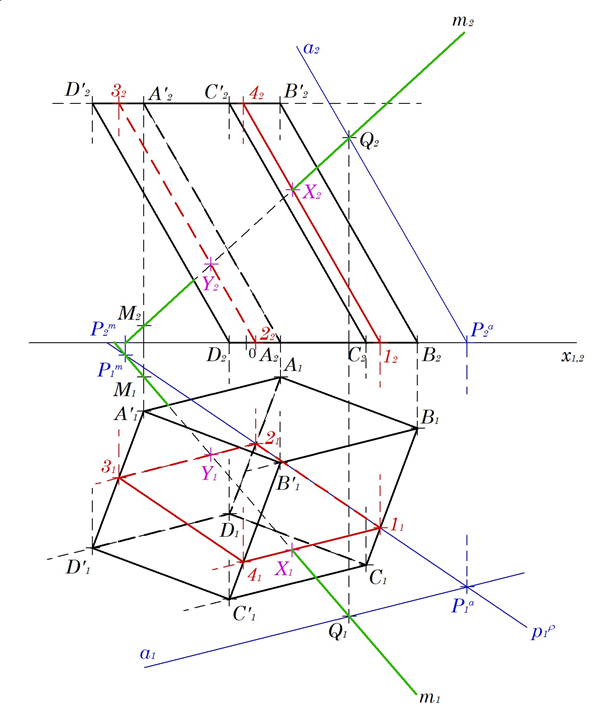 1. Konstrukce hranolu
jde o směrovou rovinu
4. Průsečíky přímky s hranolem
B. Musálková
DESKRIPTIVNÍ GEOMETRIE II pro 2. ročník SPŠ stavebních
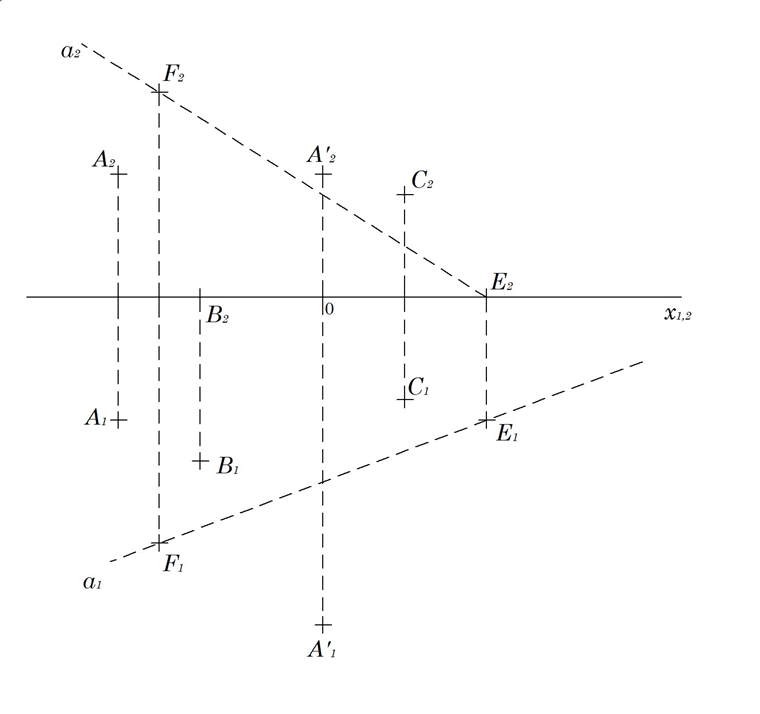 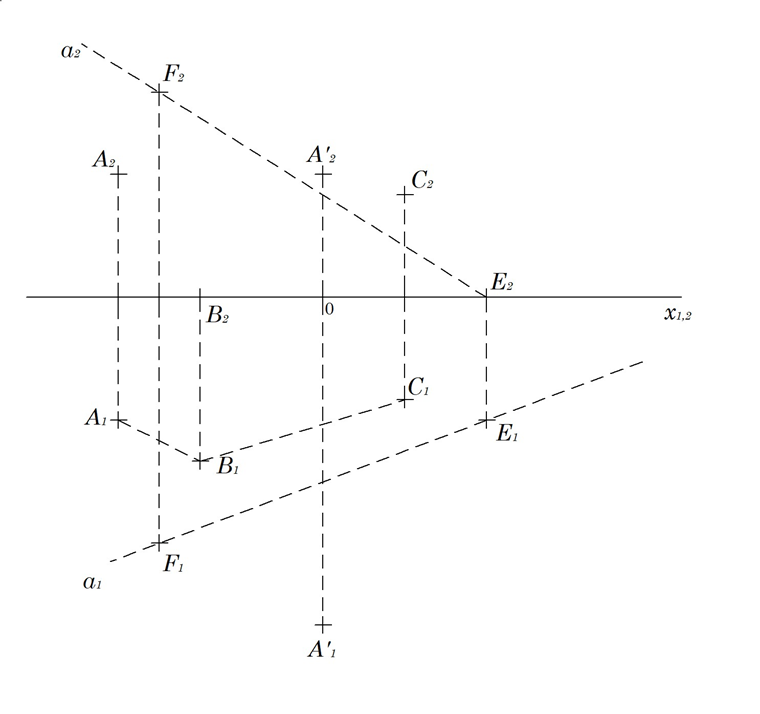 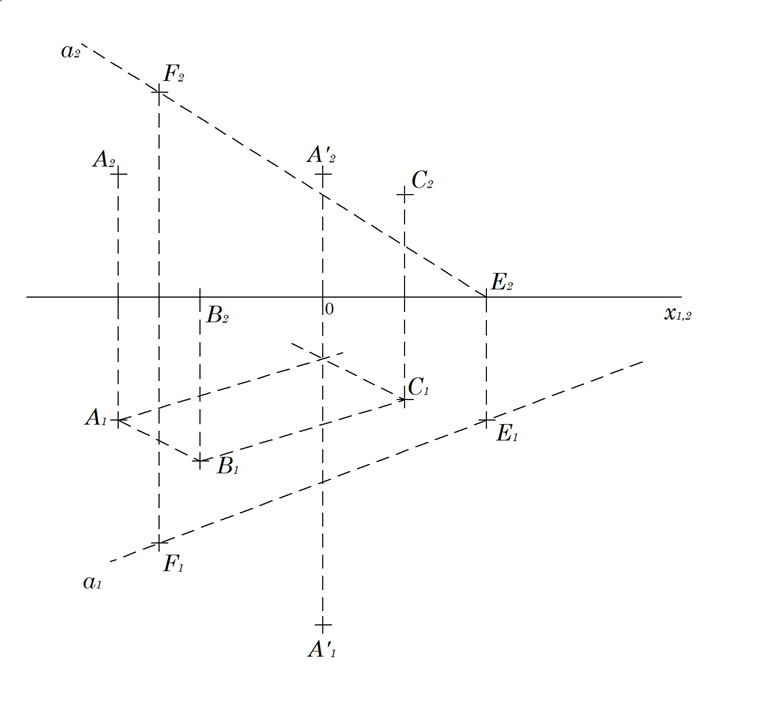 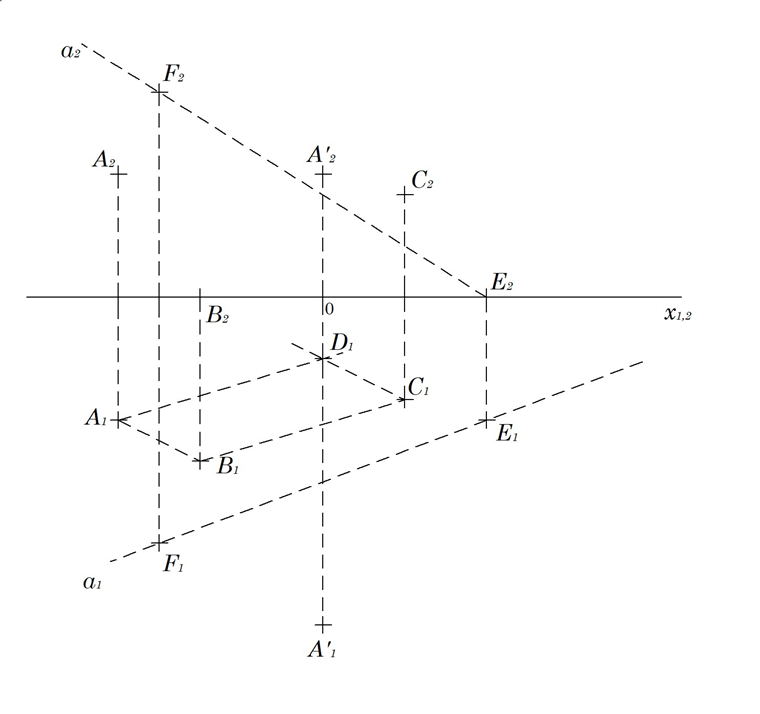 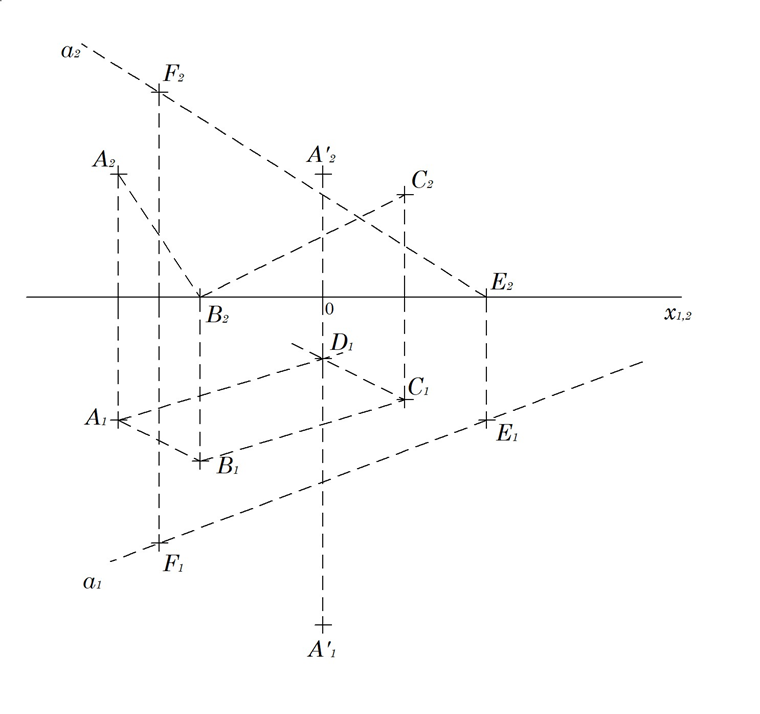 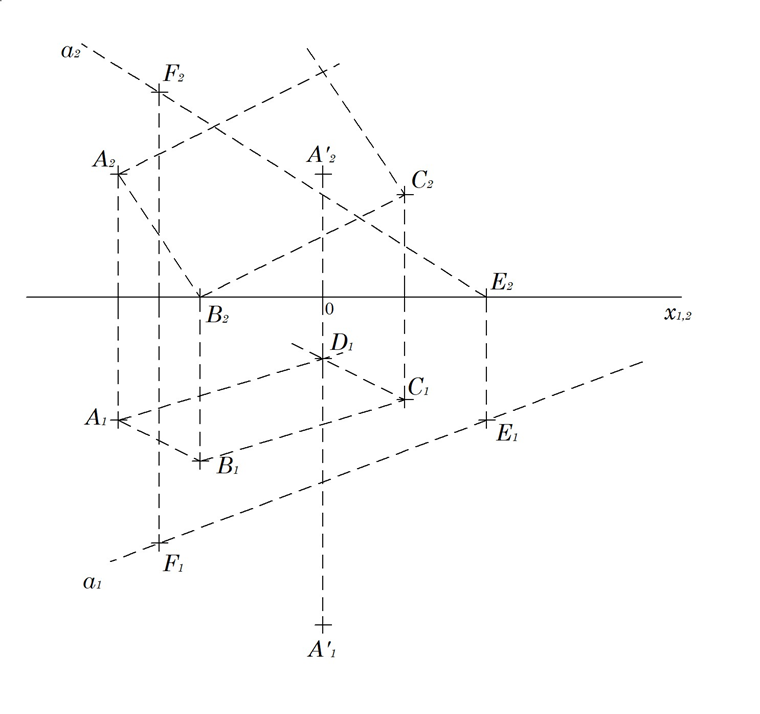 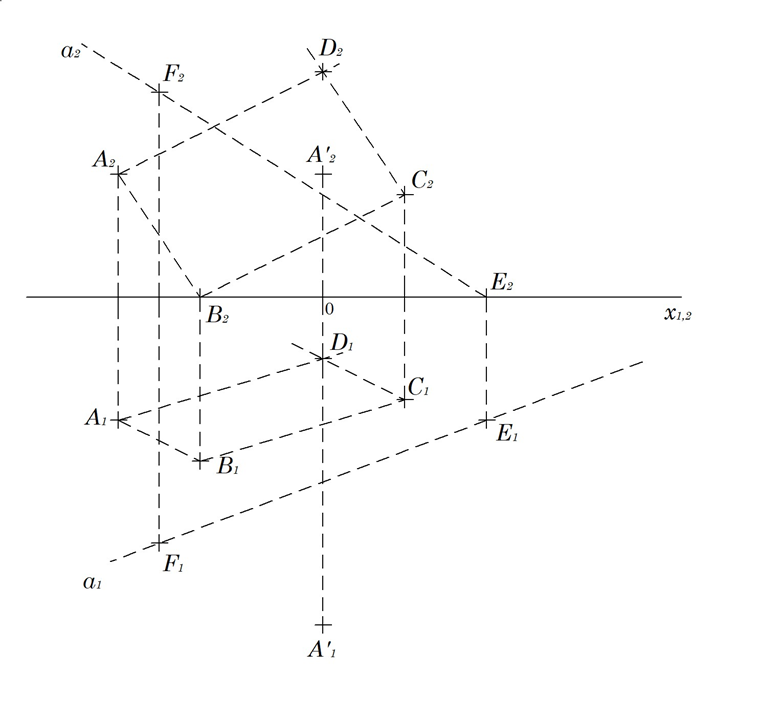 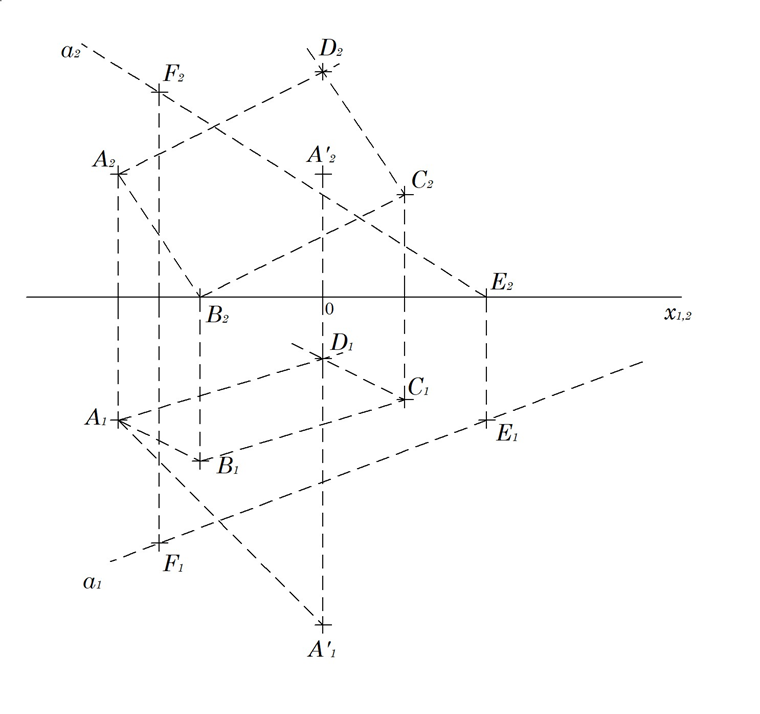 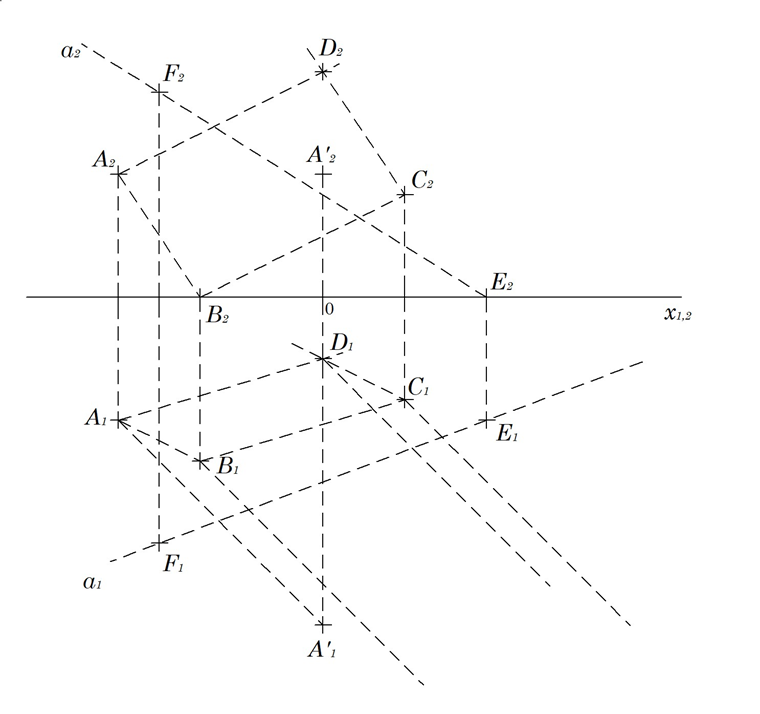 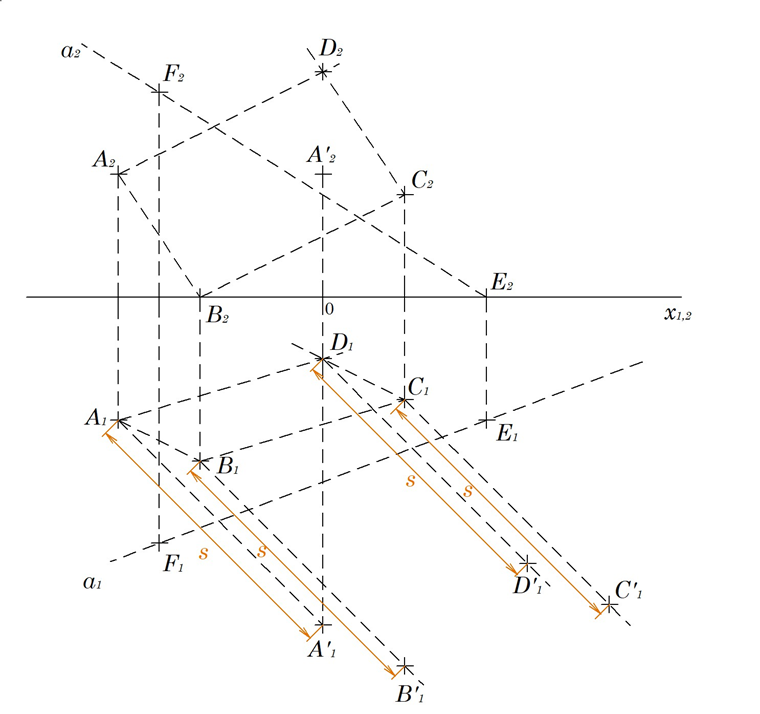 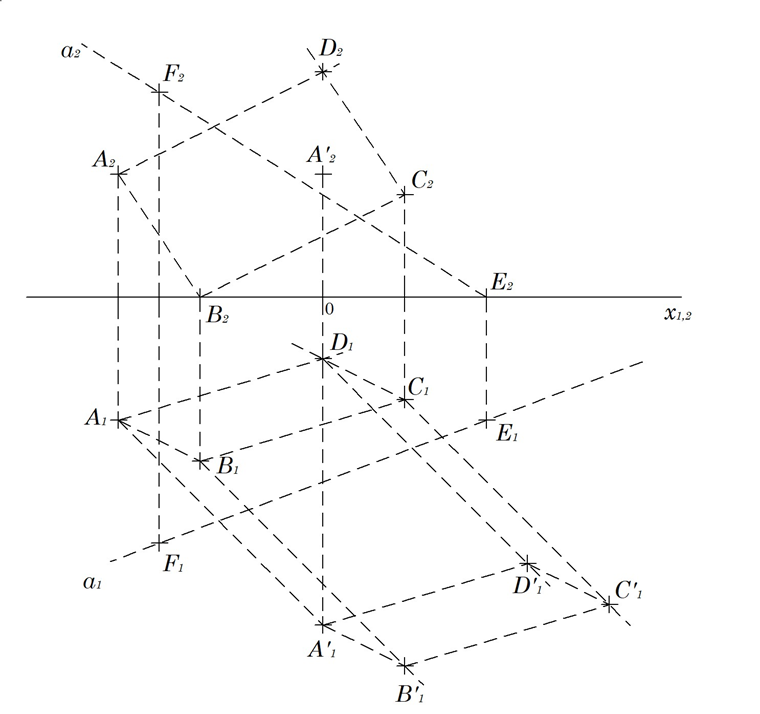 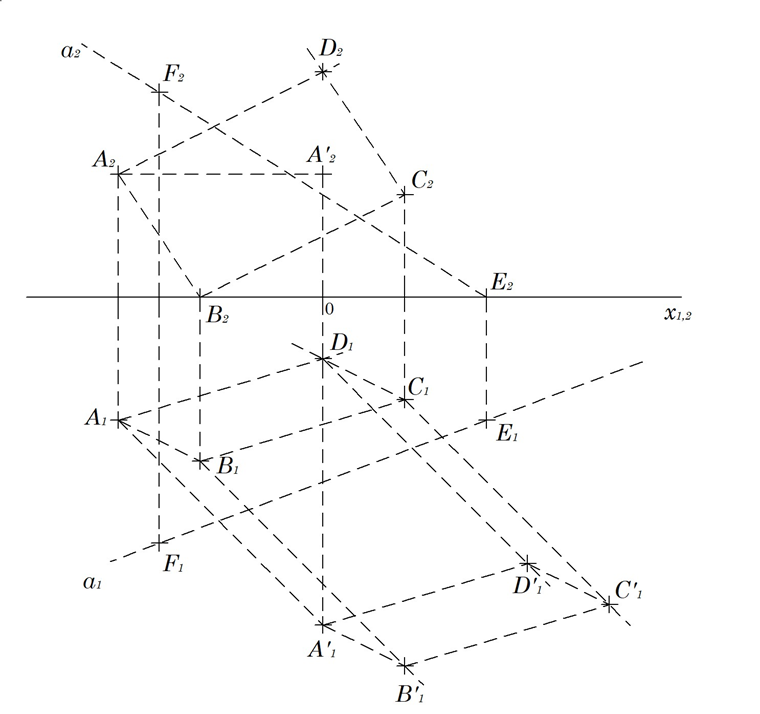 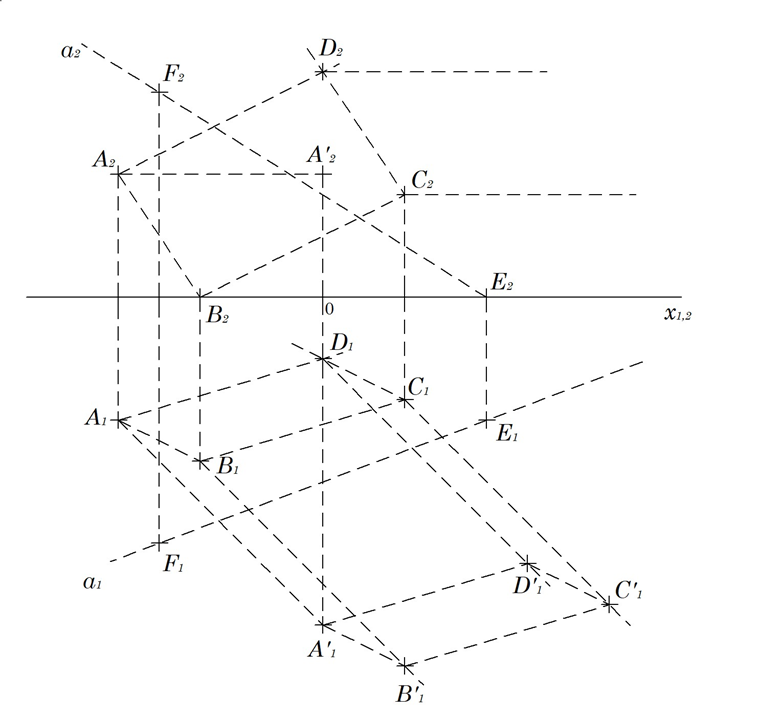 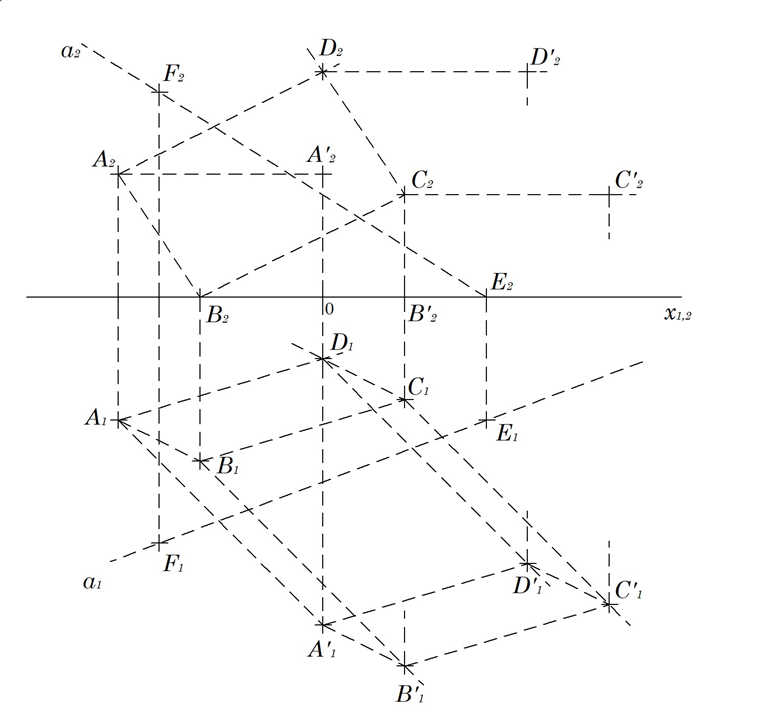 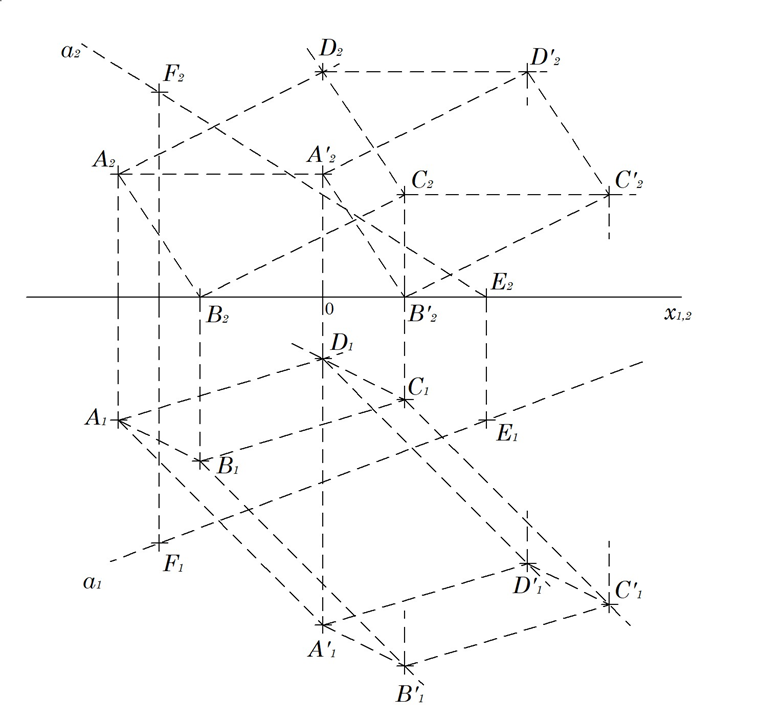 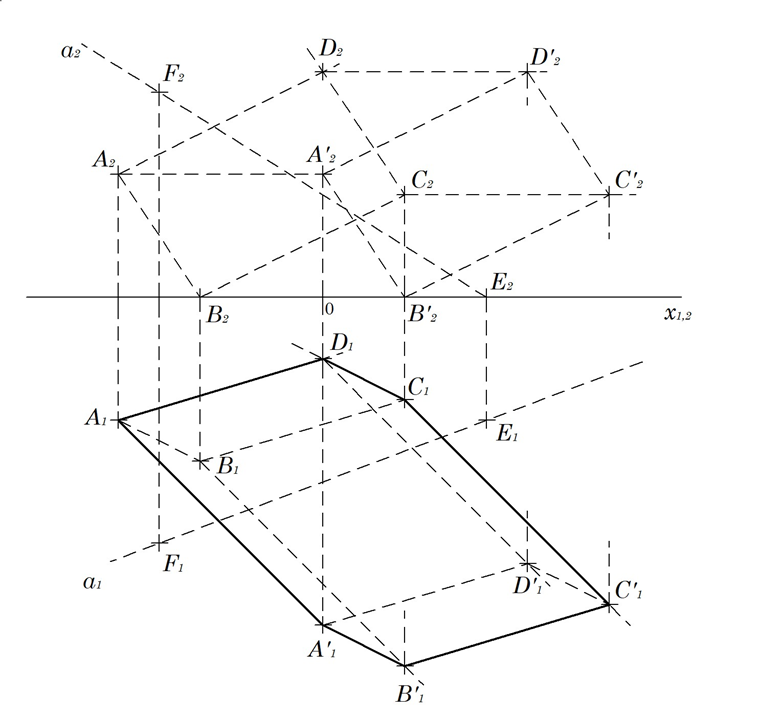 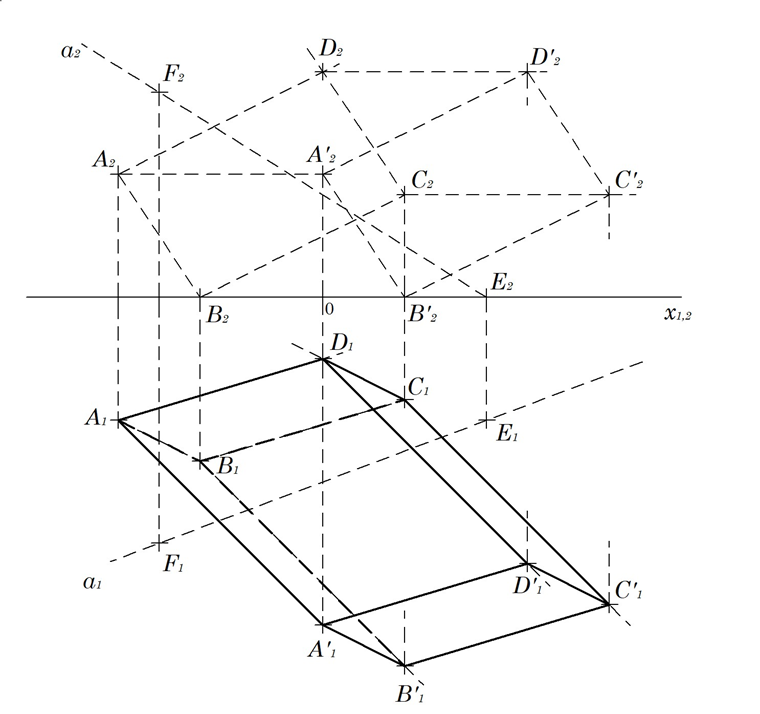 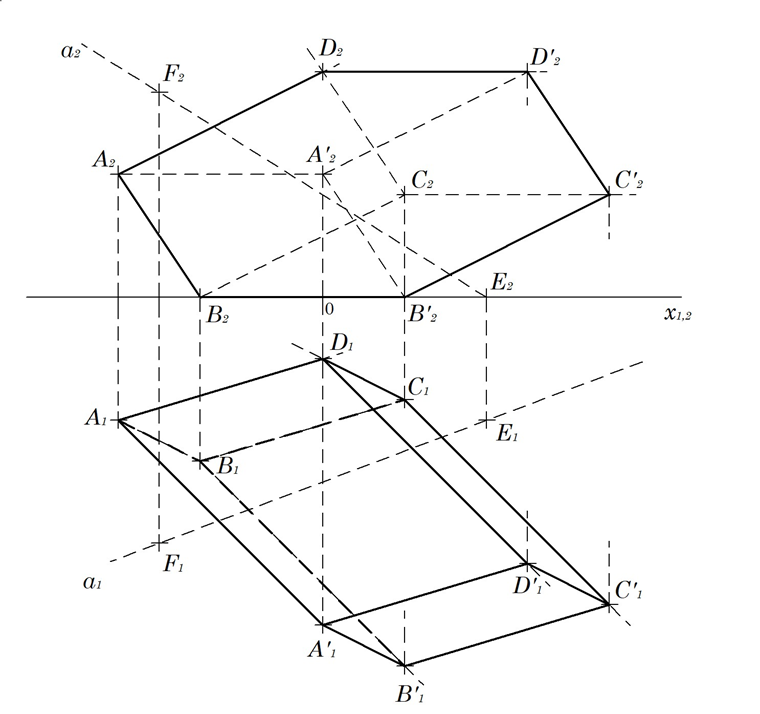 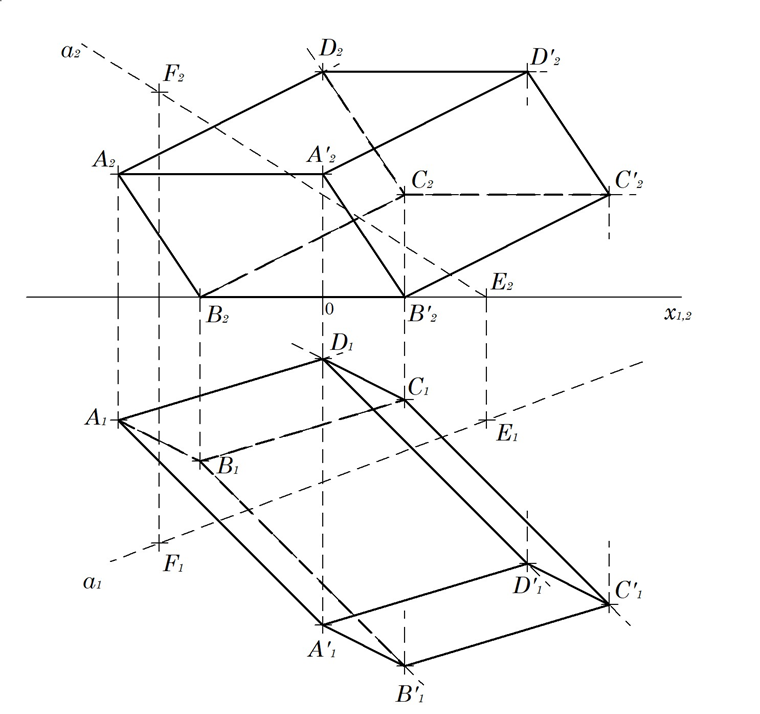 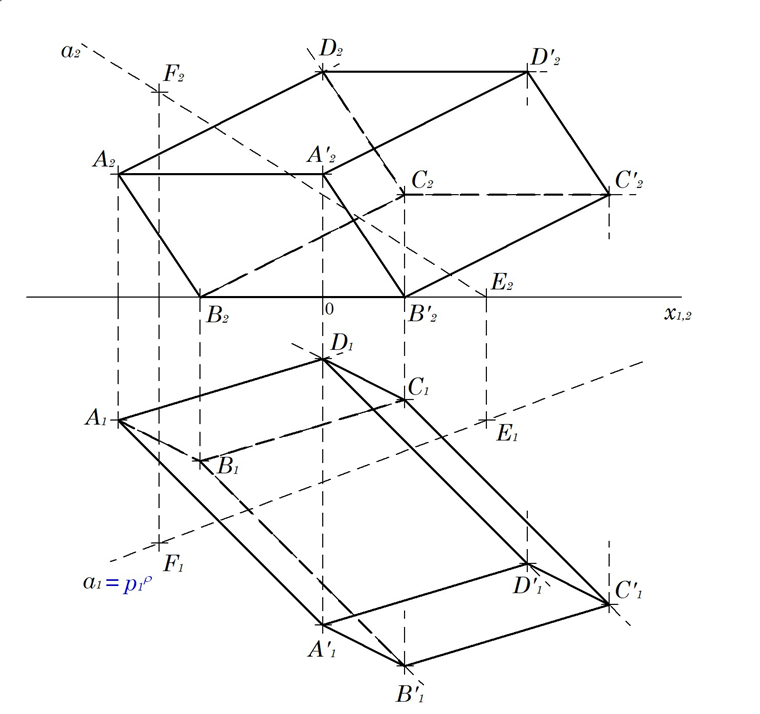 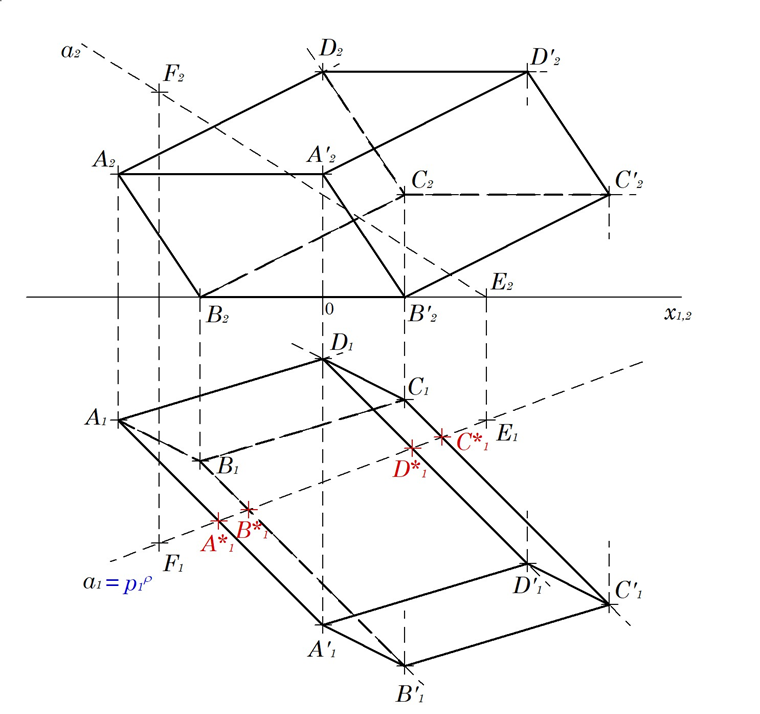 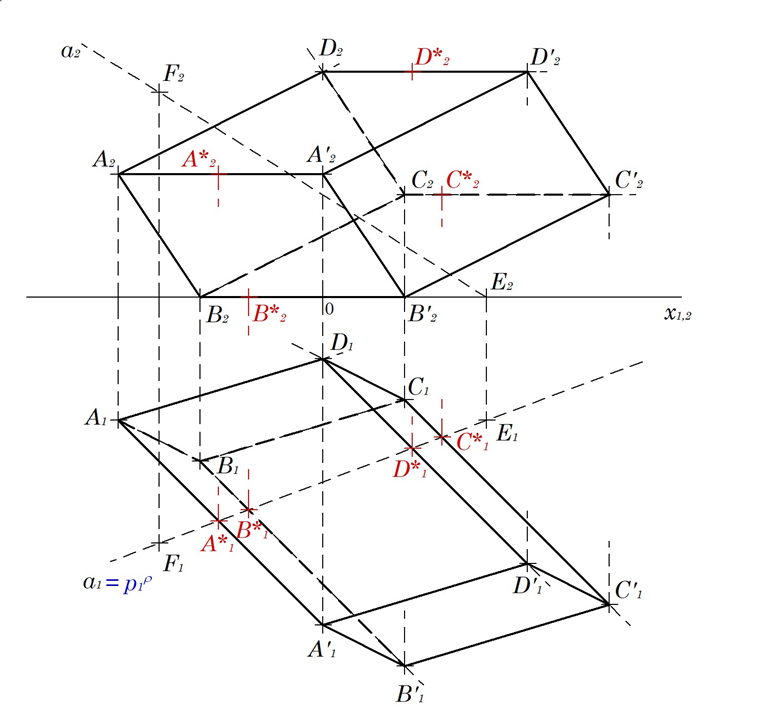 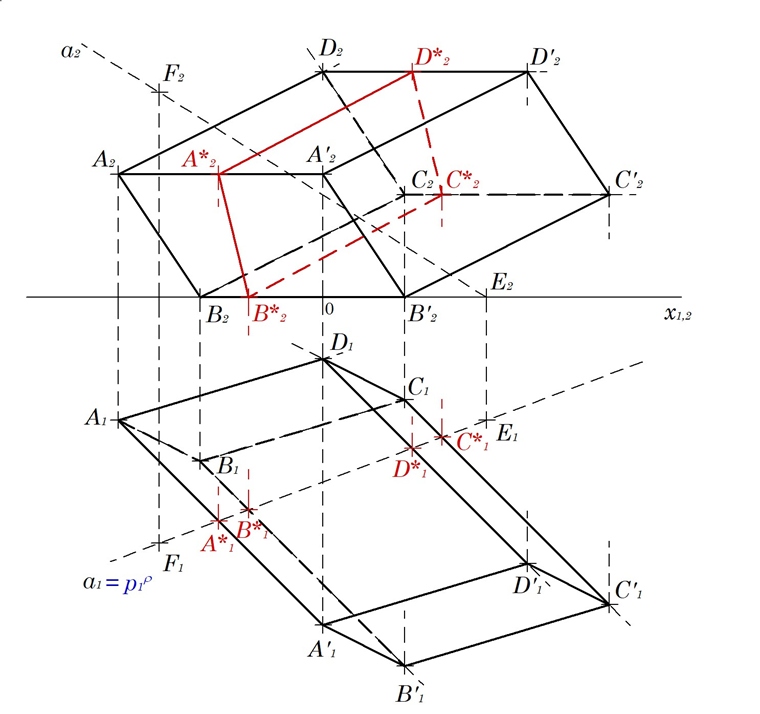 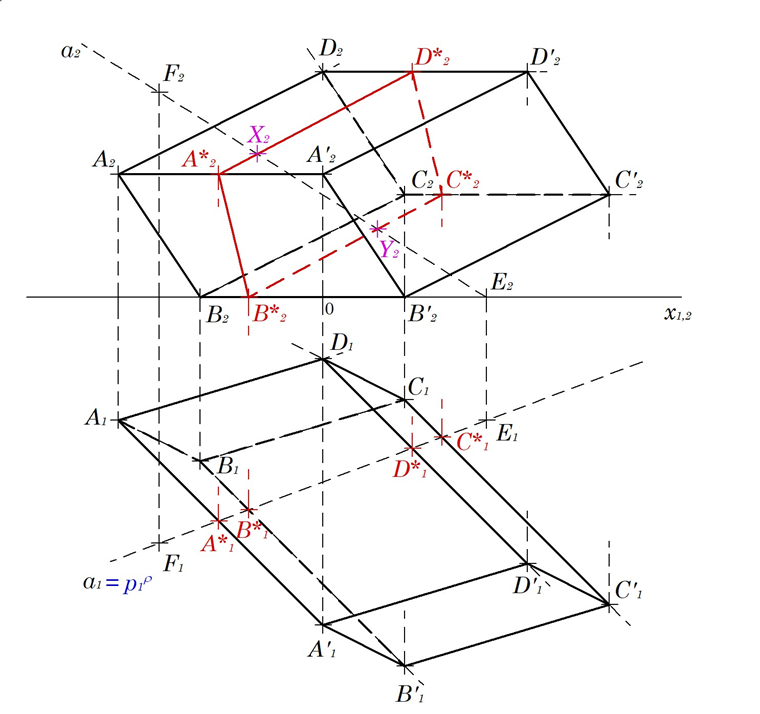 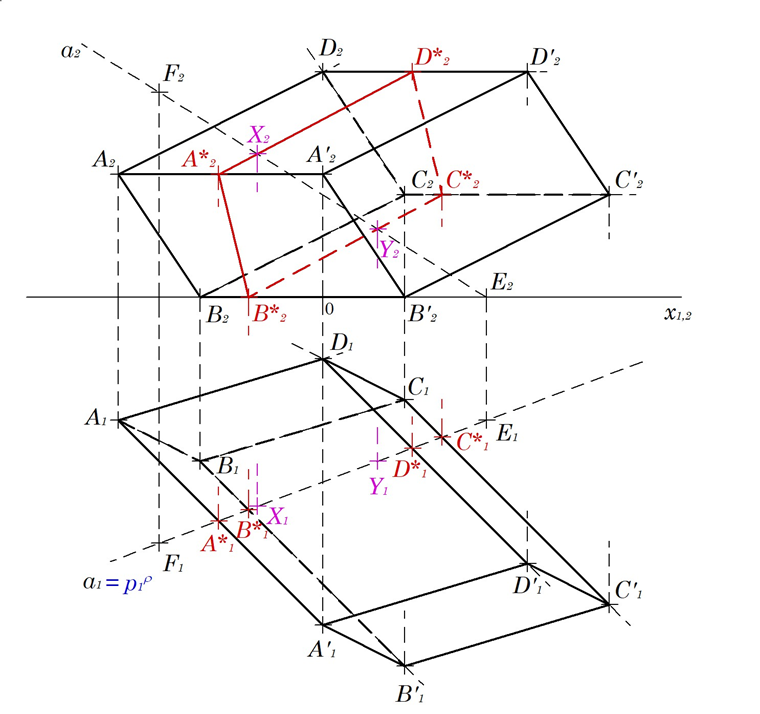 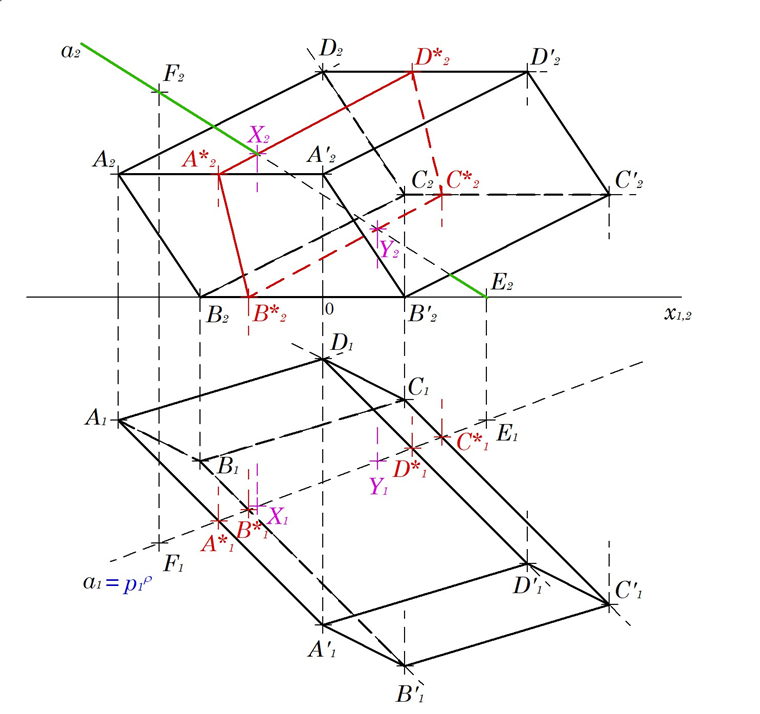 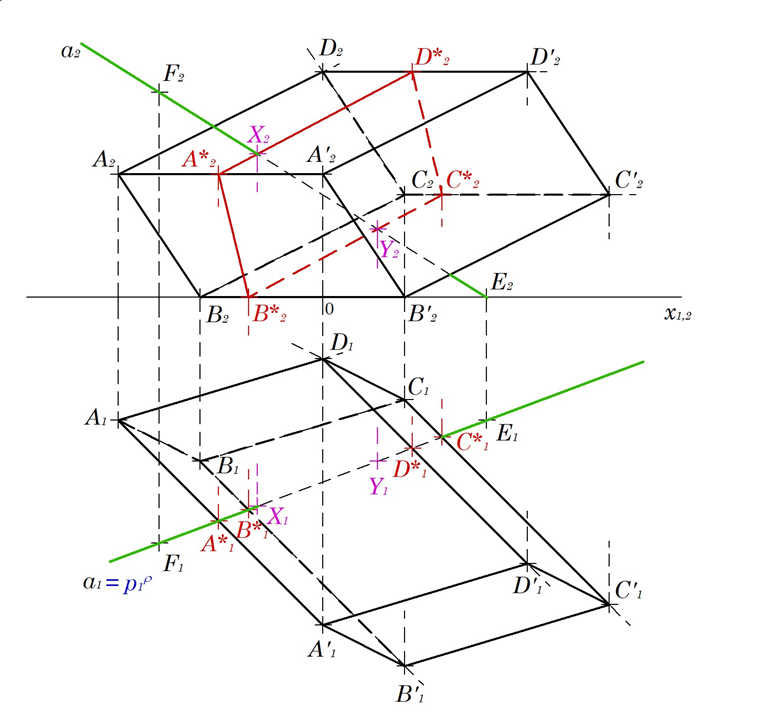 1. Konstrukce hranolu
4. Průsečíky přímky s hranolem
B. Musálková
DESKRIPTIVNÍ GEOMETRIE II pro 2. ročník SPŠ stavebních
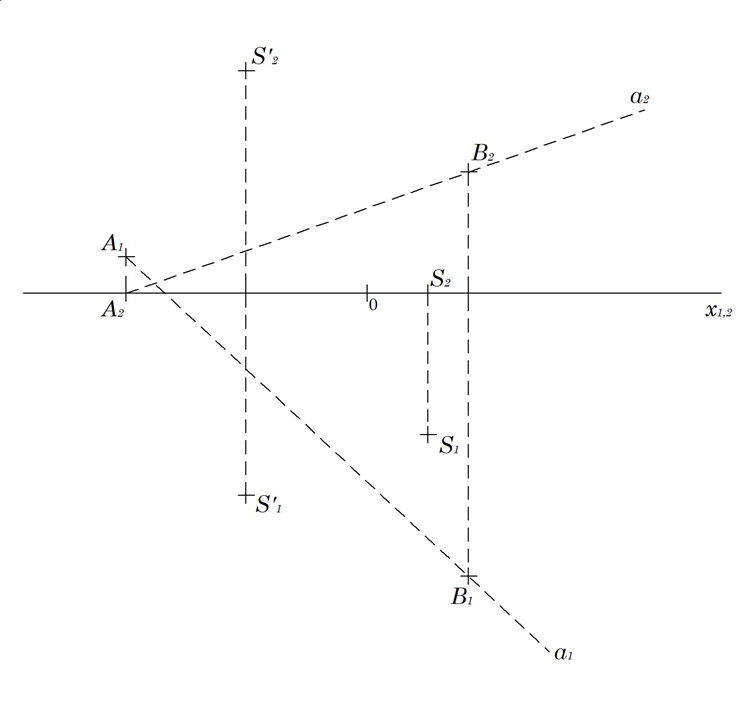 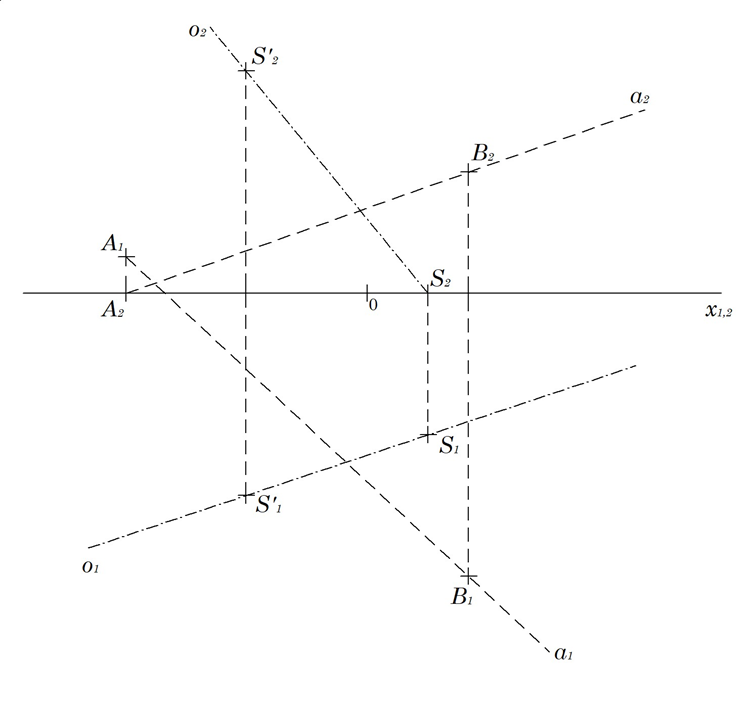 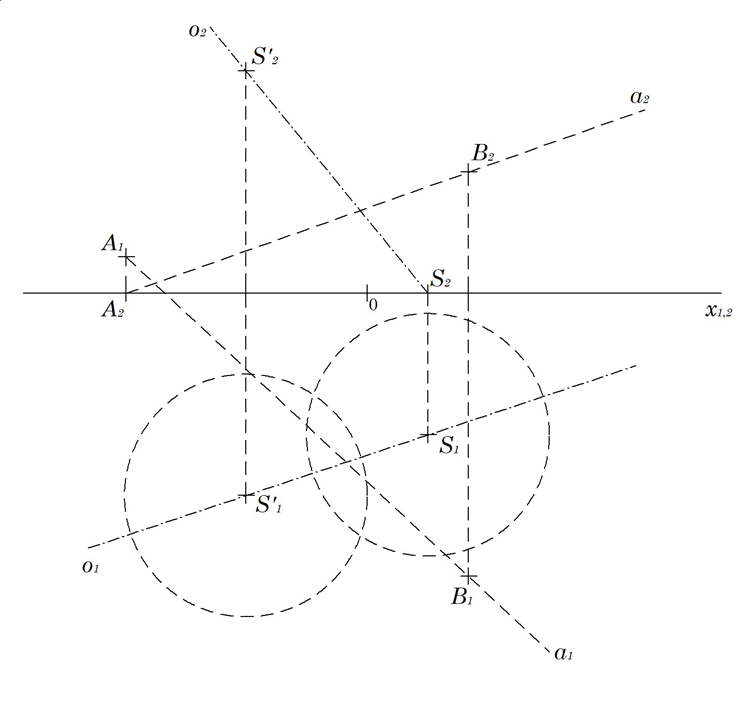 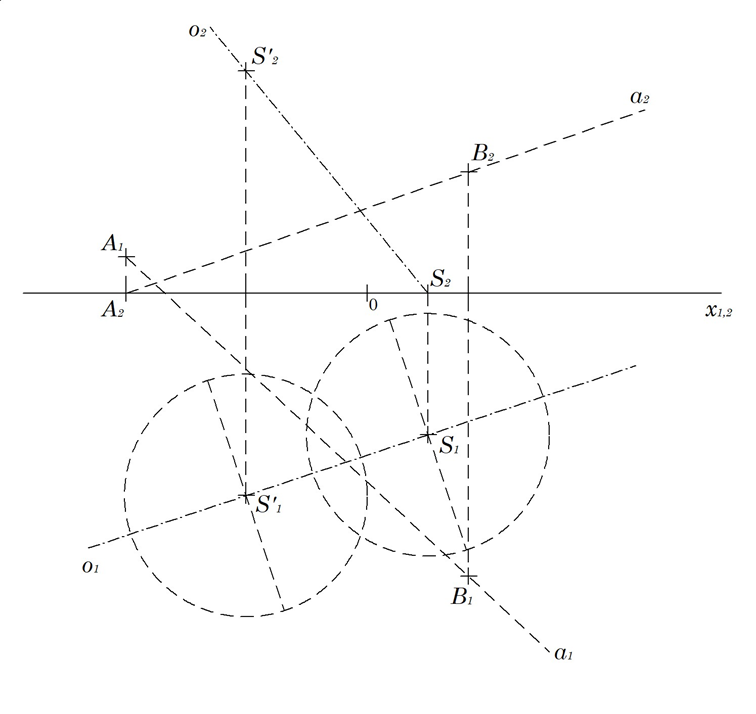 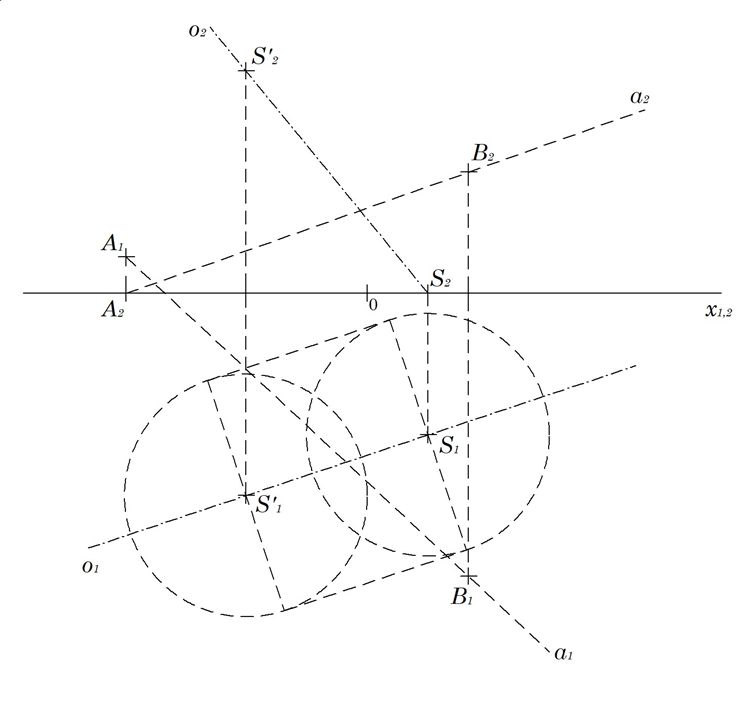 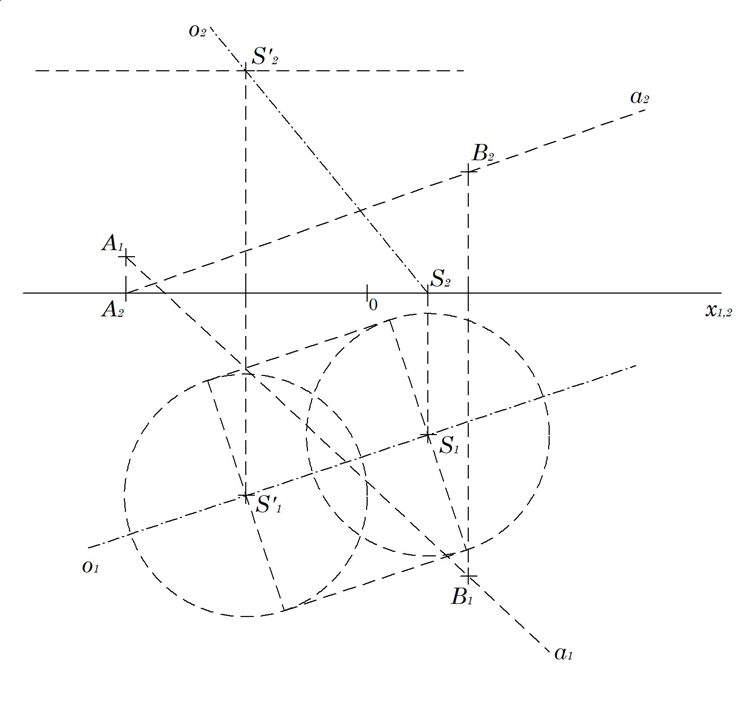 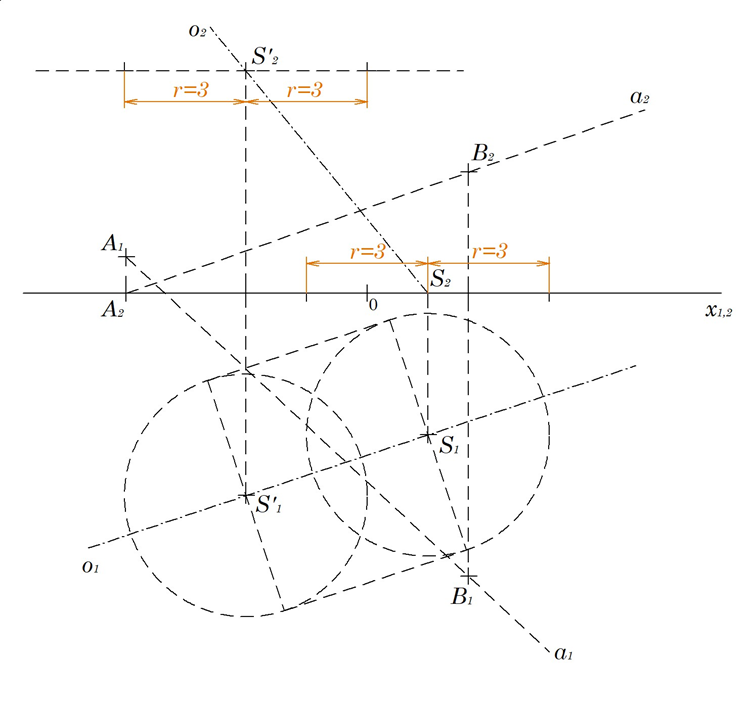 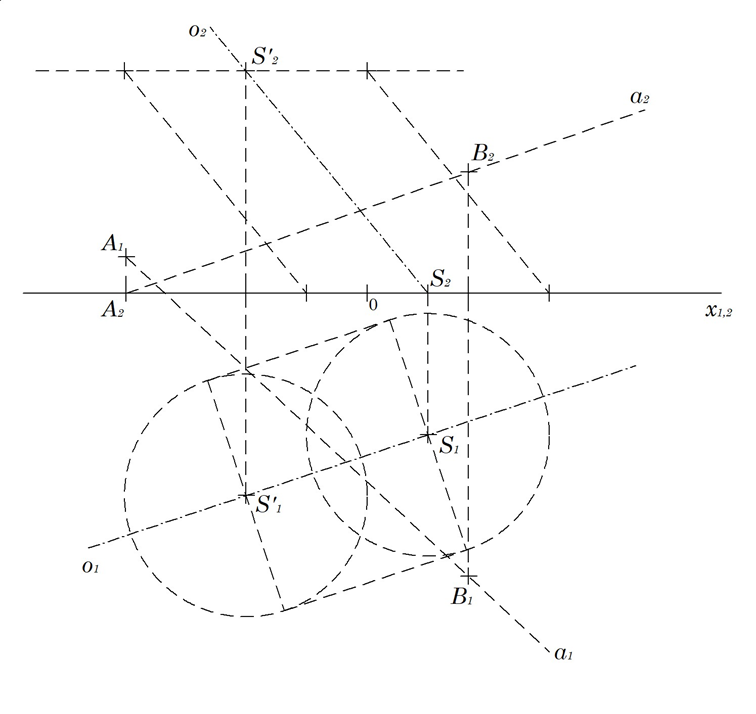 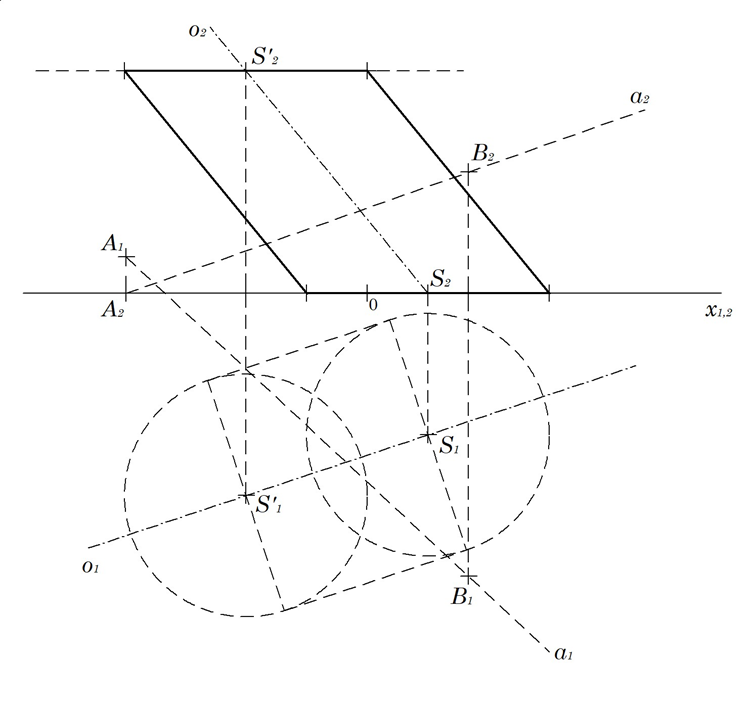 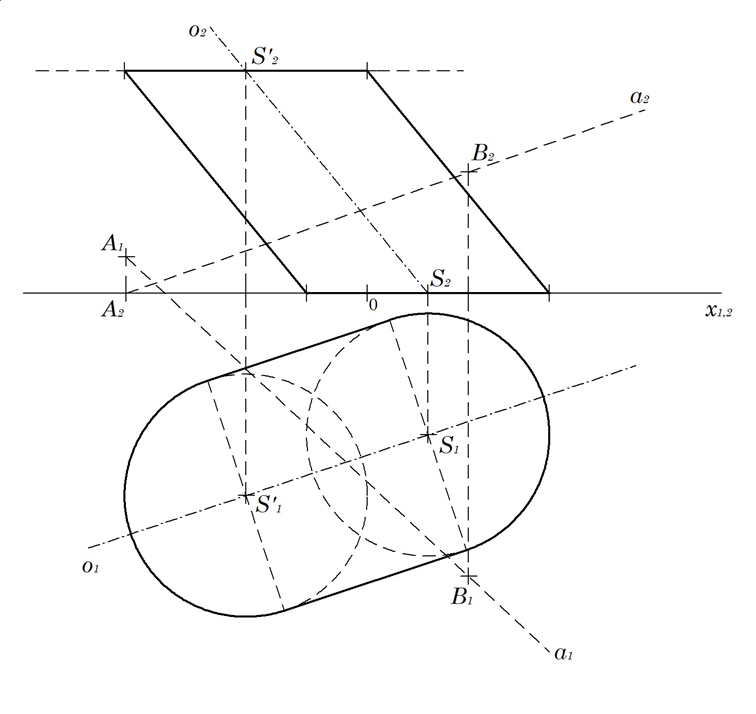 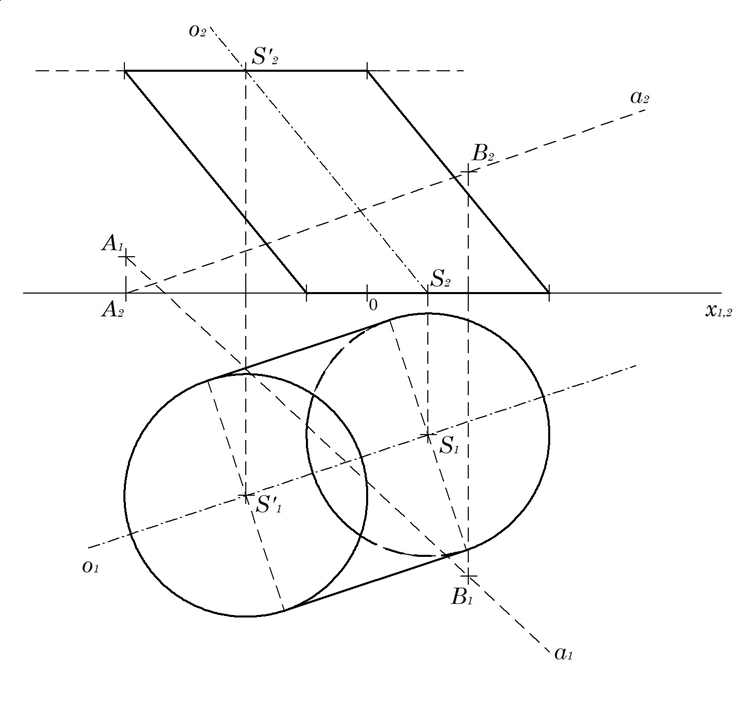 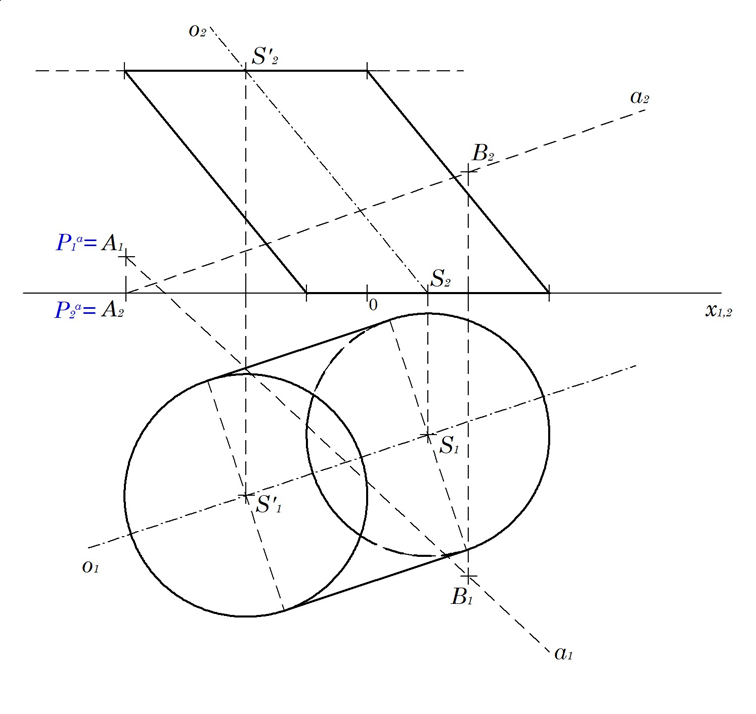 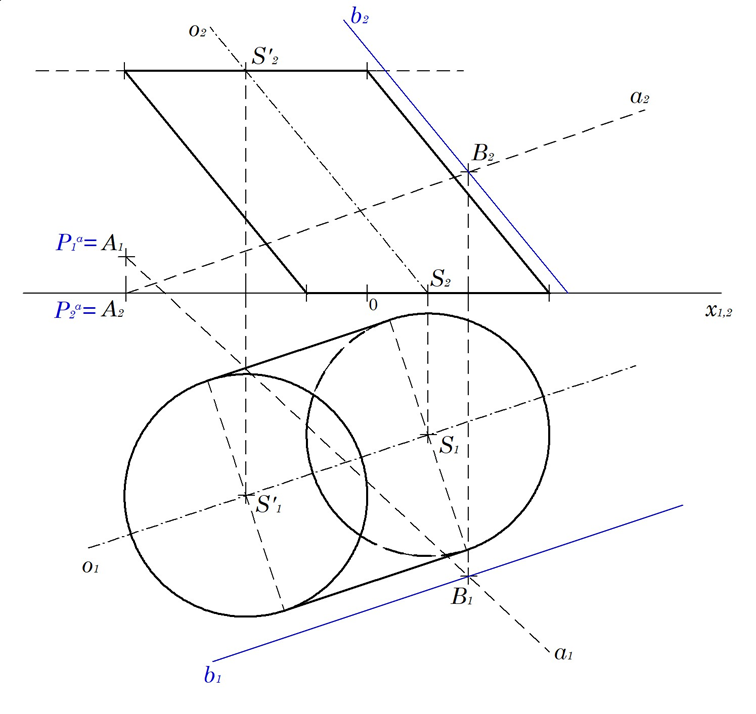 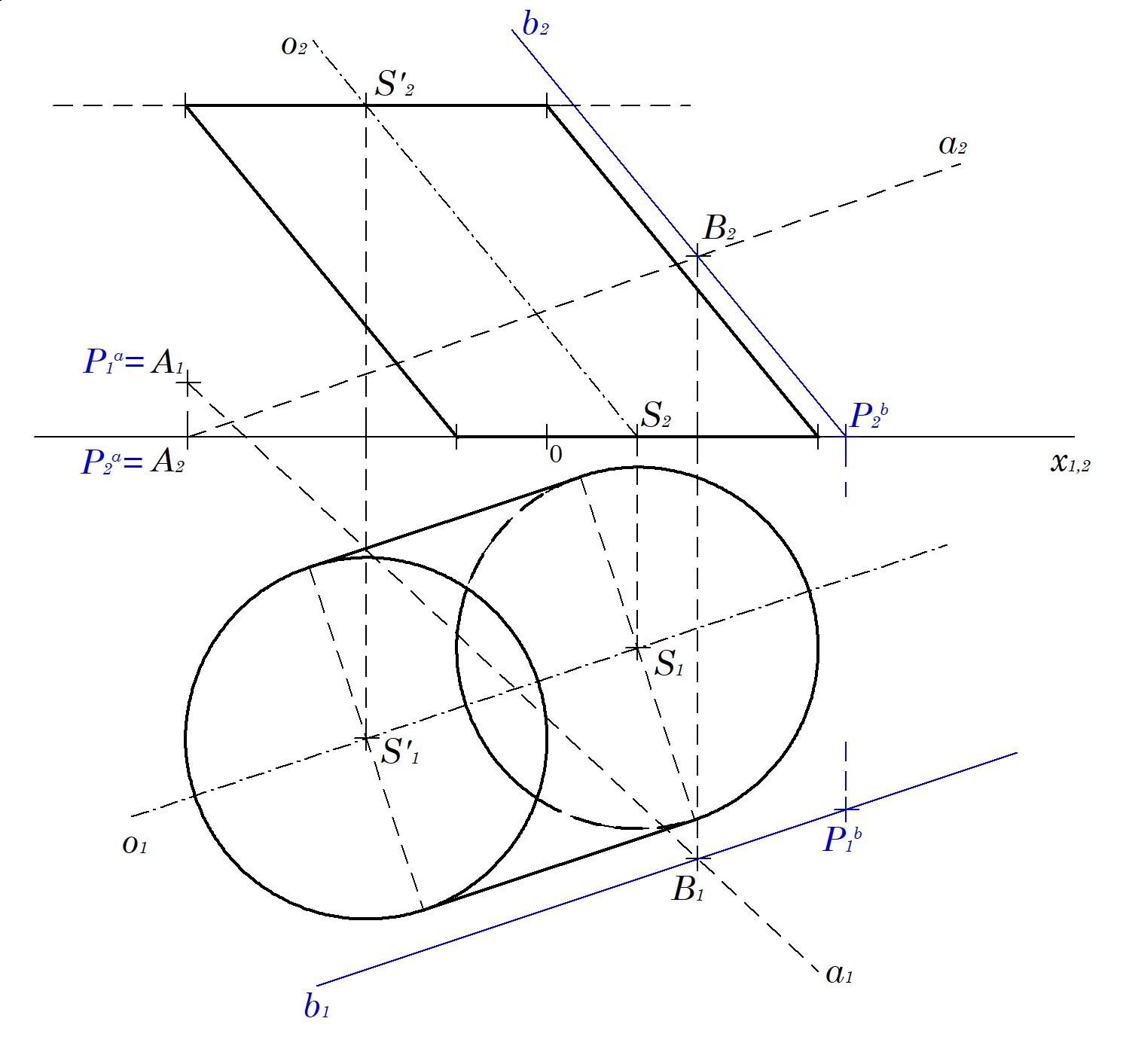 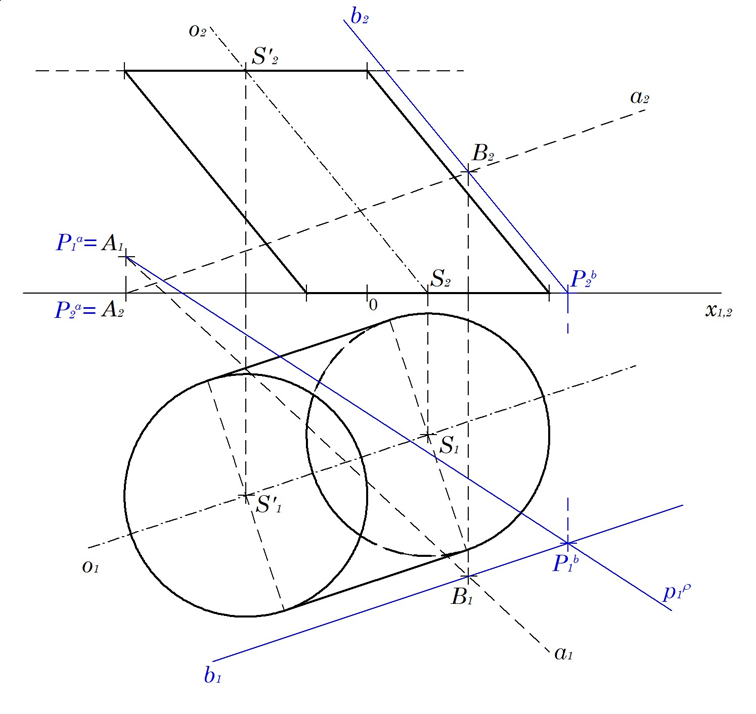 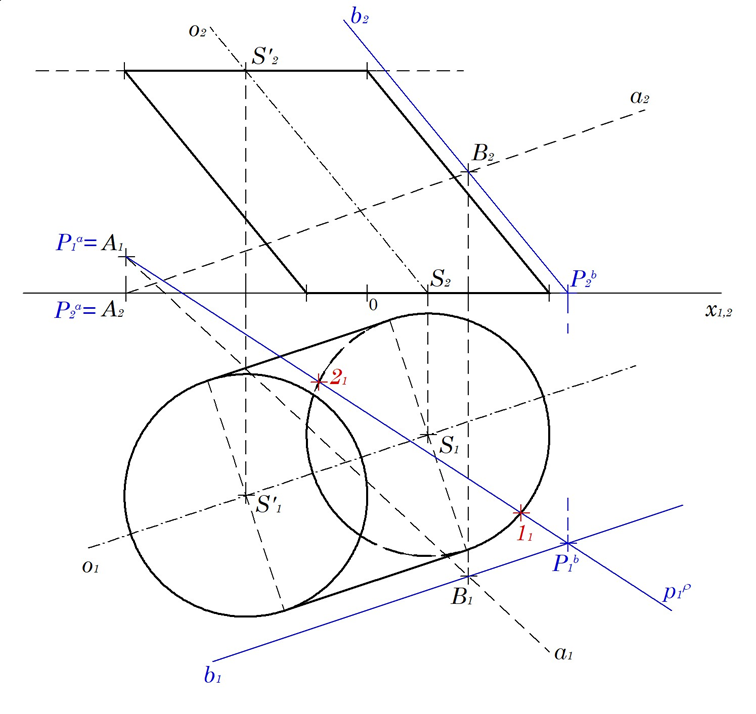 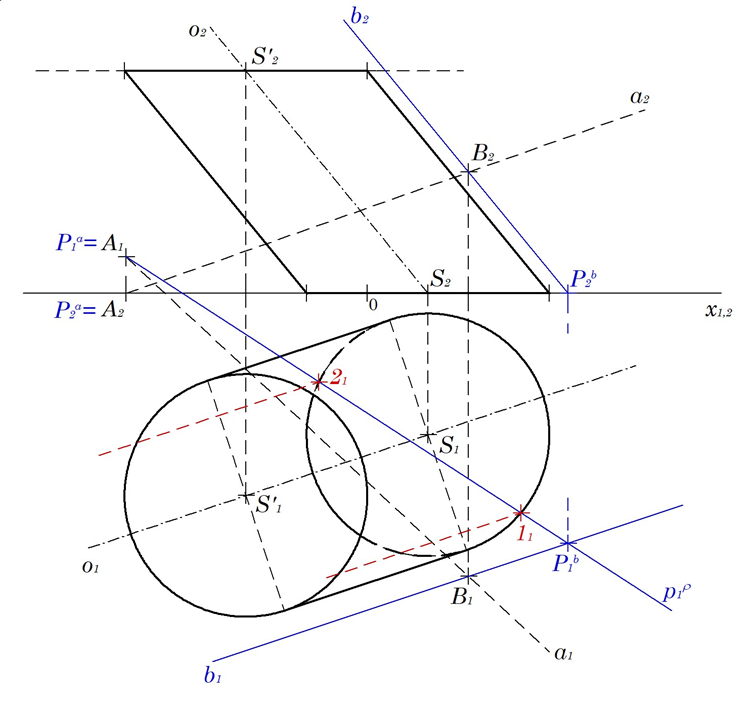 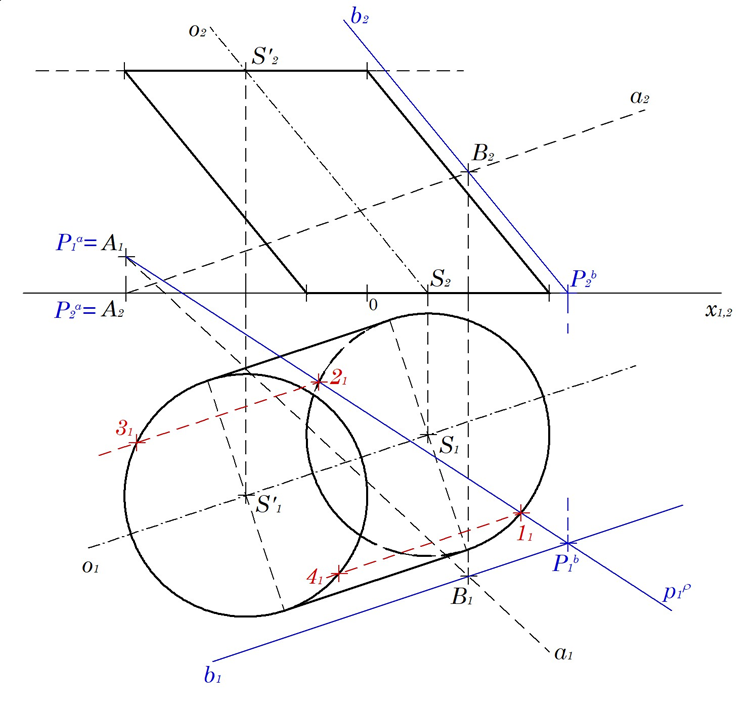 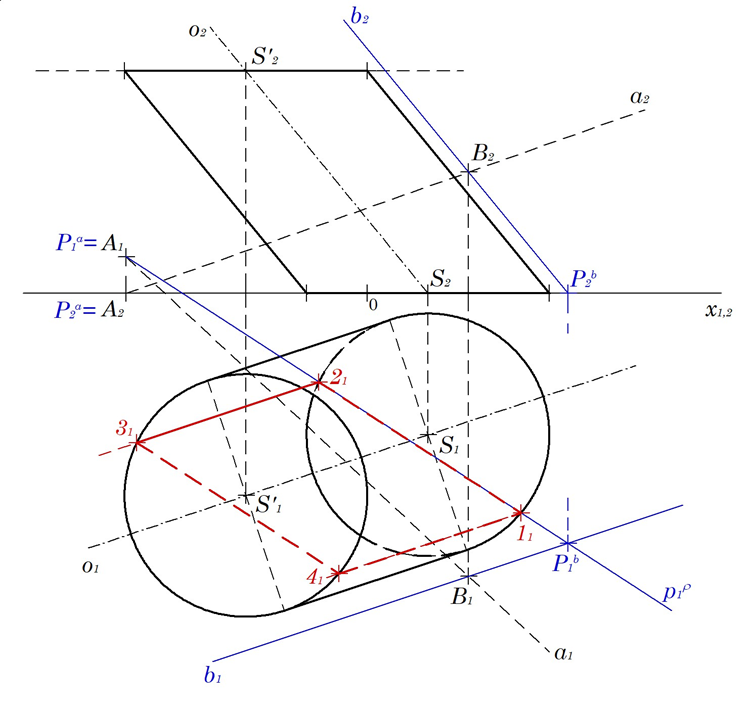 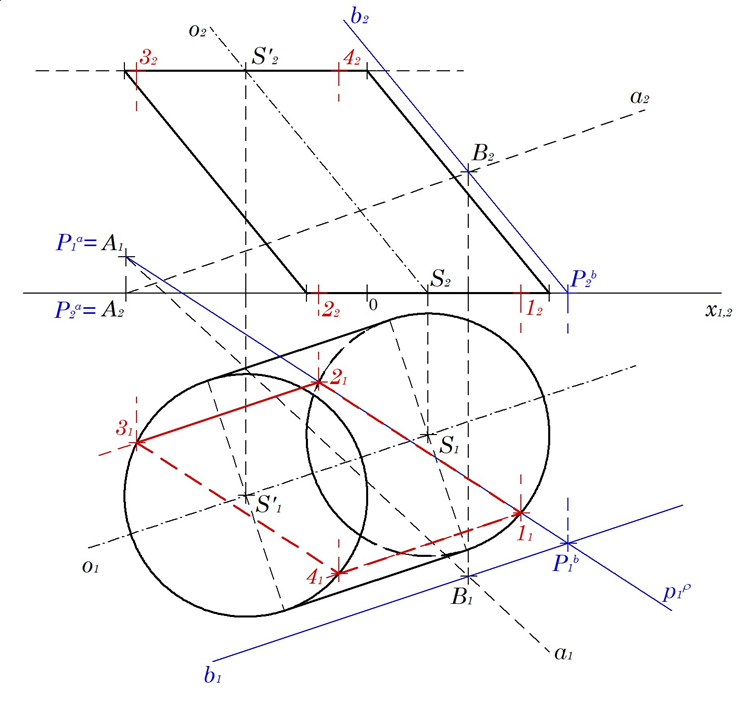 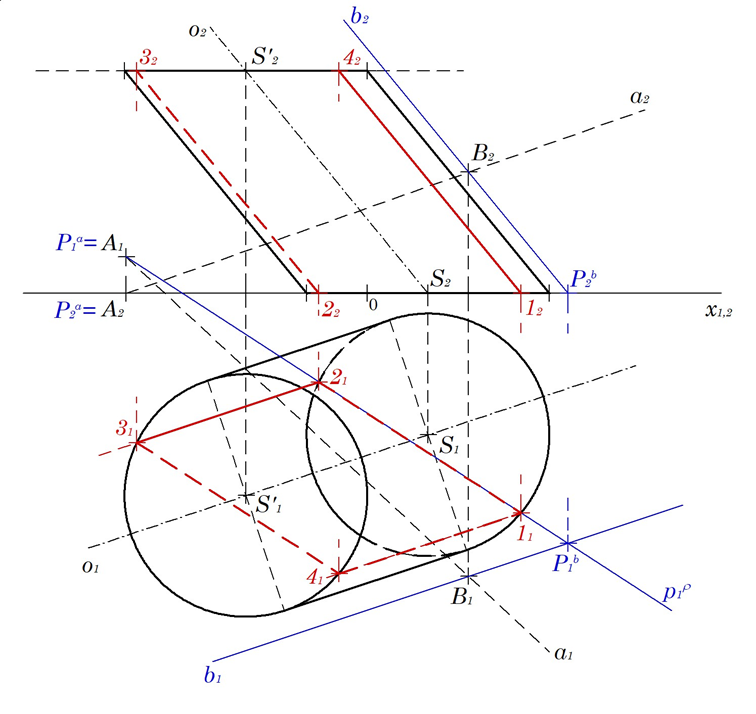 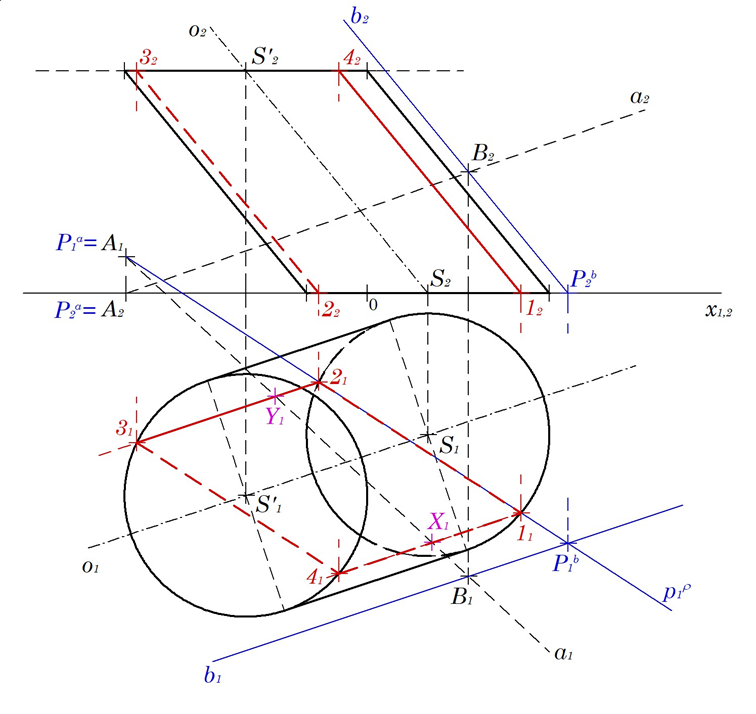 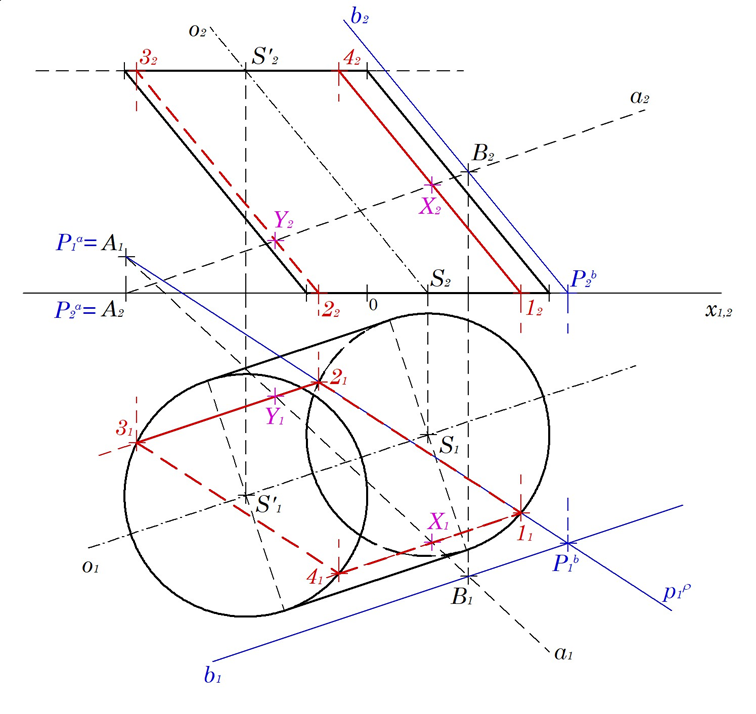 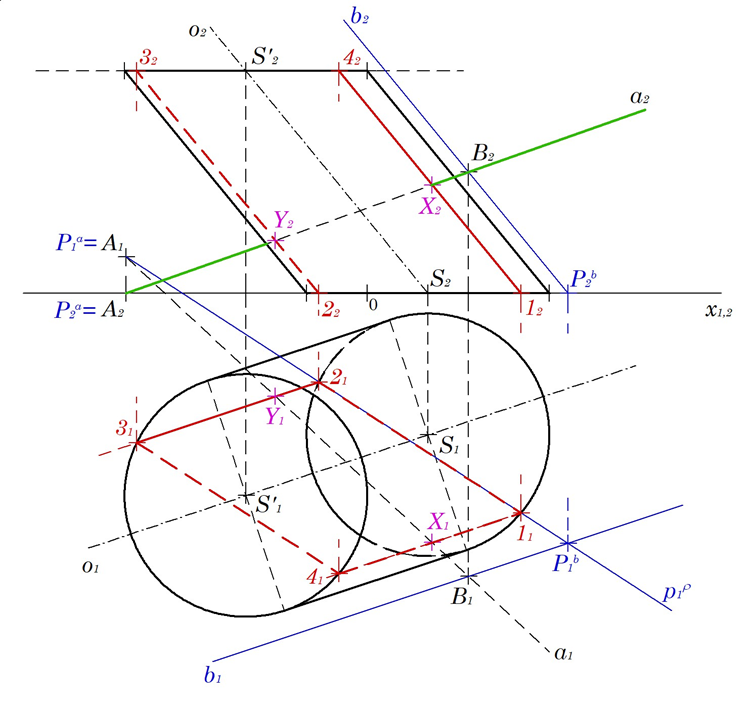 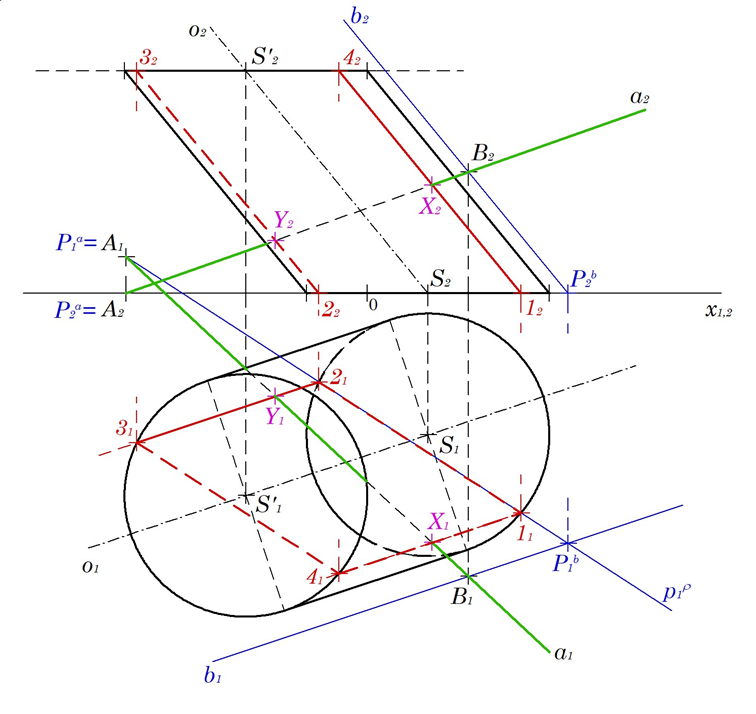 1. Konstrukce válce
jde o směrovou rovinu
4. Průsečíky přímky s hranolem
B. Musálková
DESKRIPTIVNÍ GEOMETRIE II pro 2. ročník SPŠ stavebních
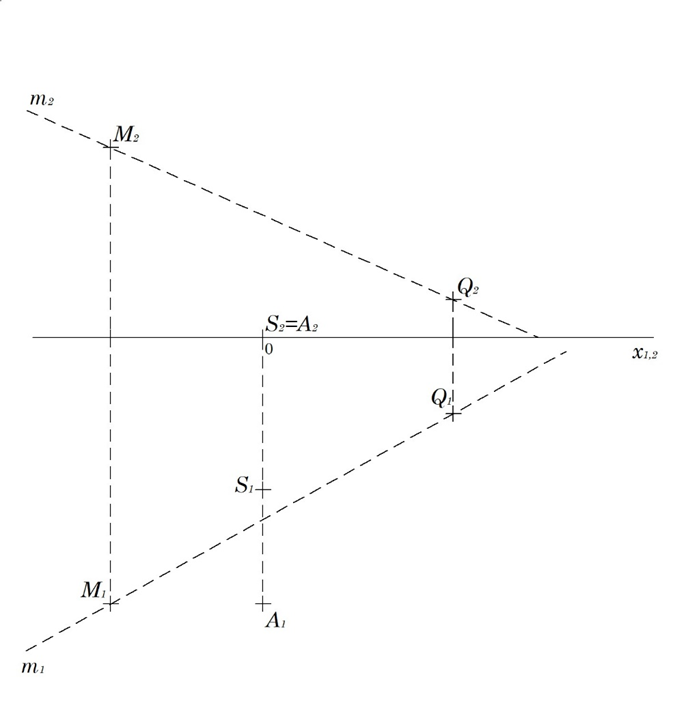 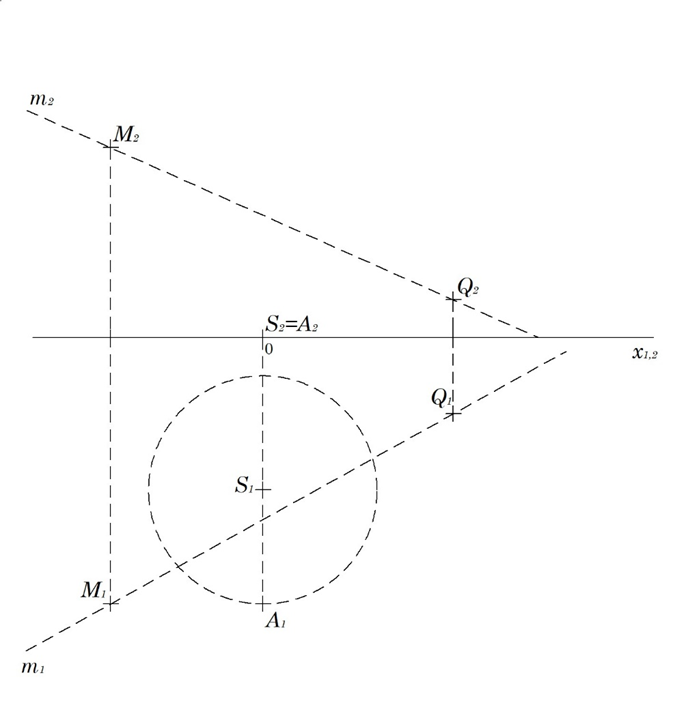 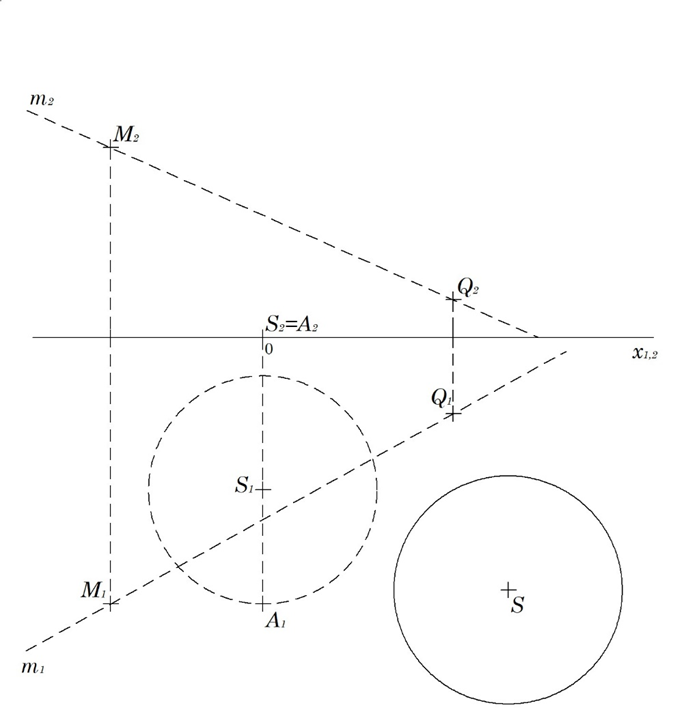 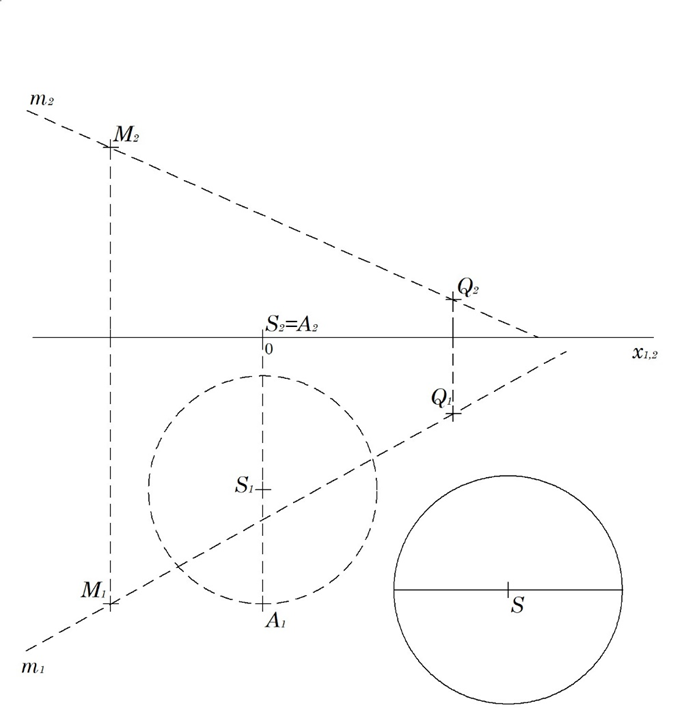 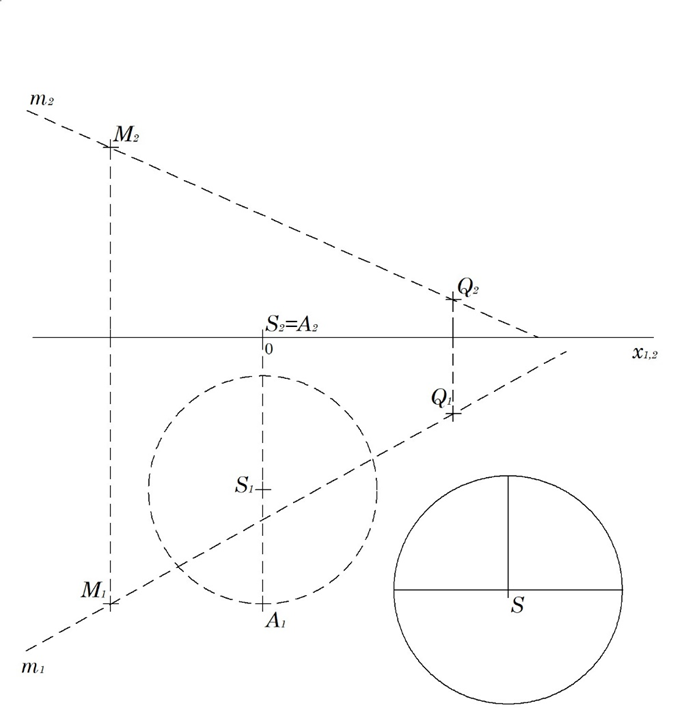 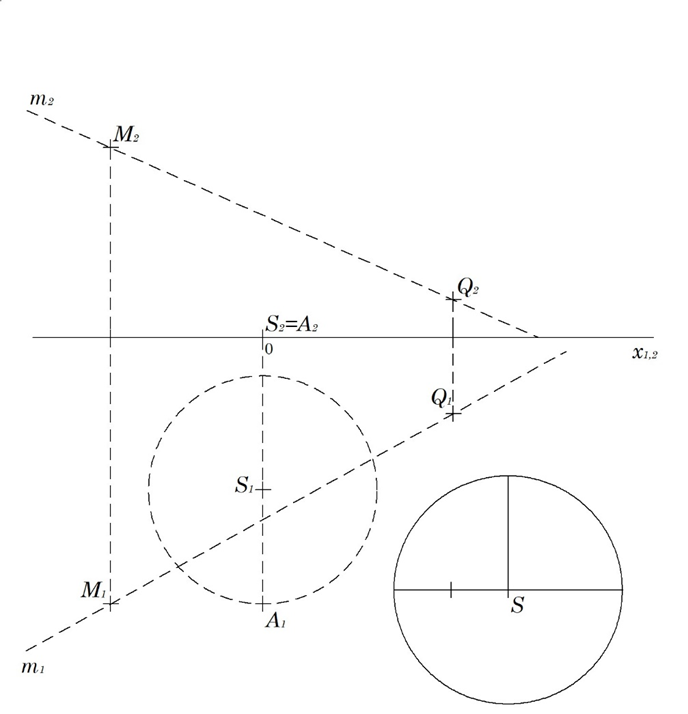 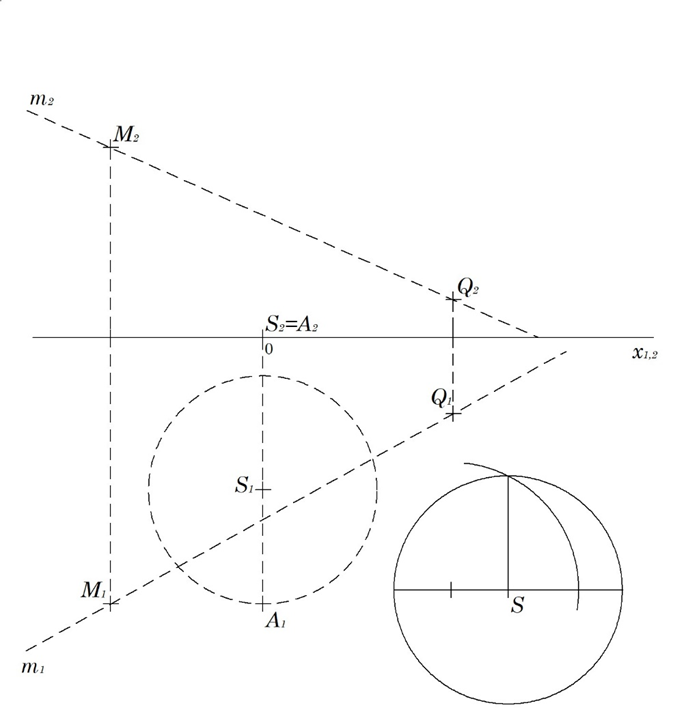 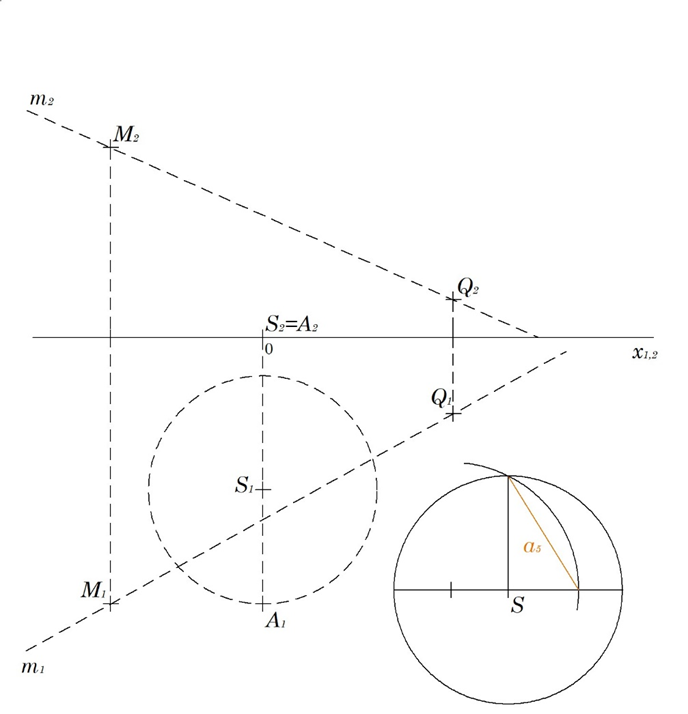 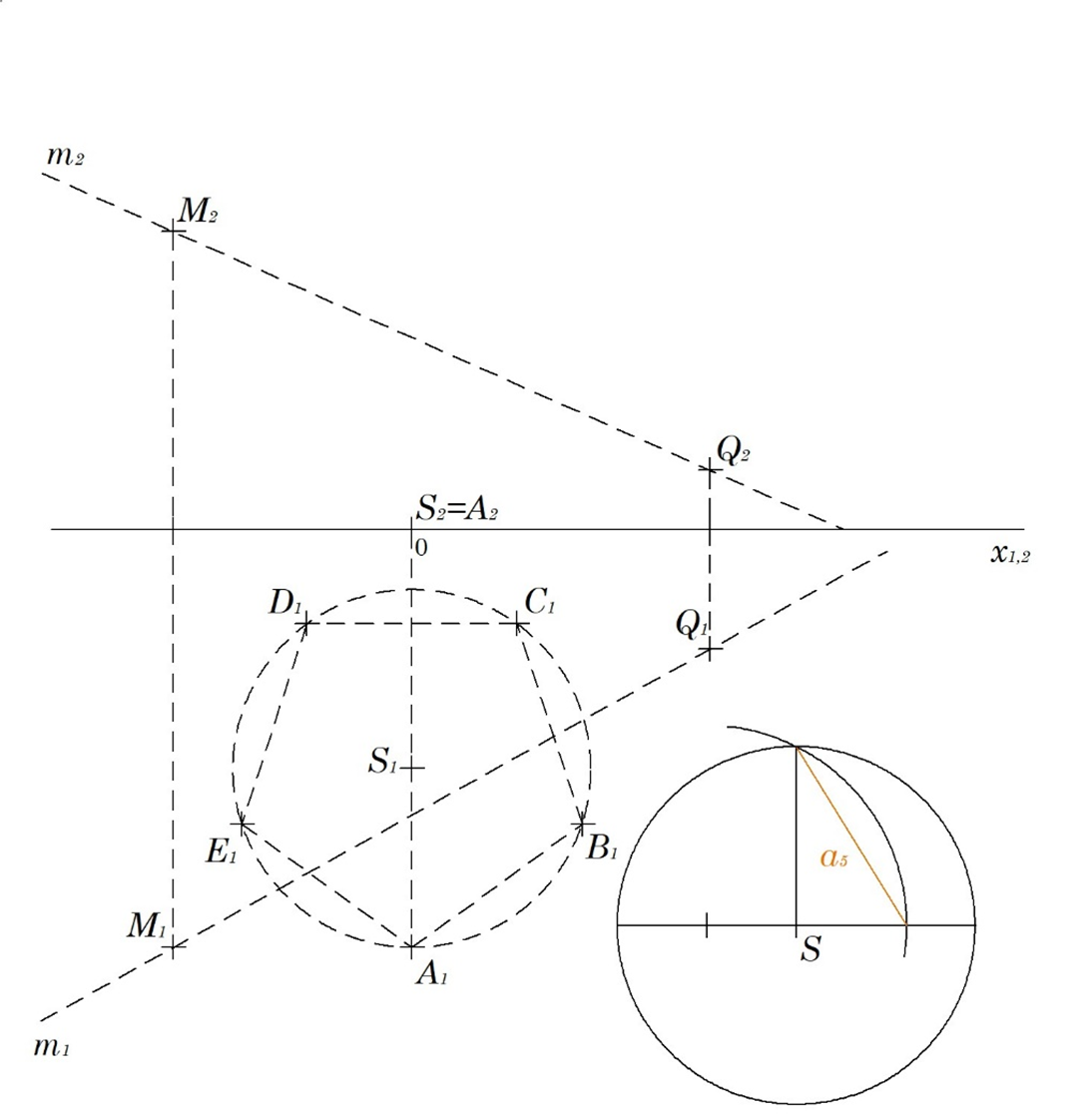 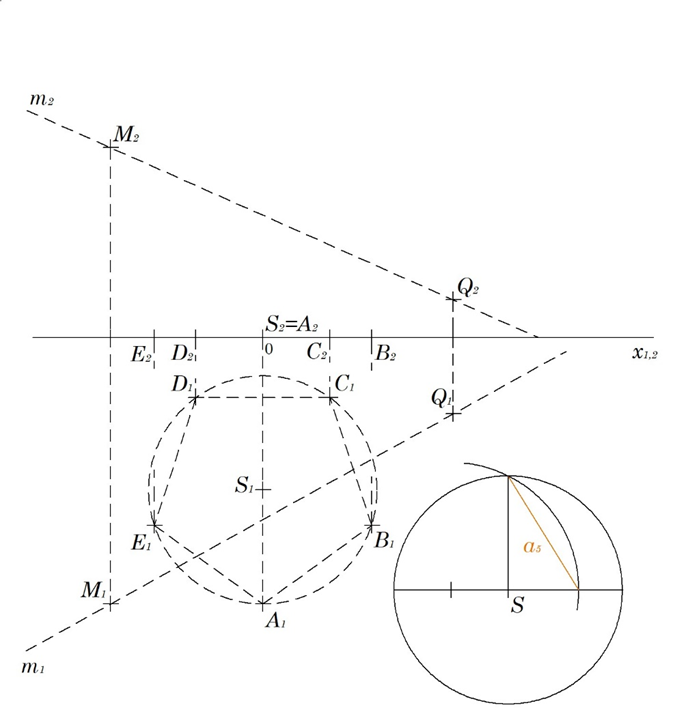 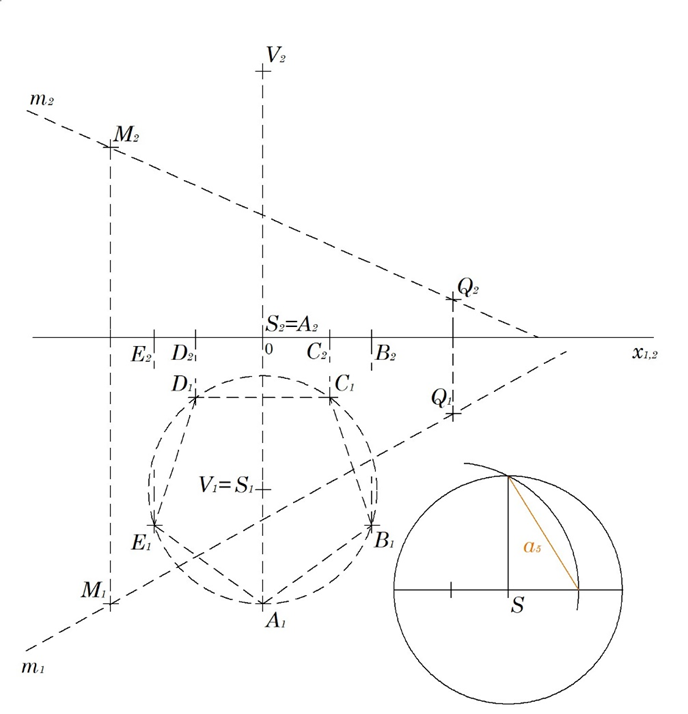 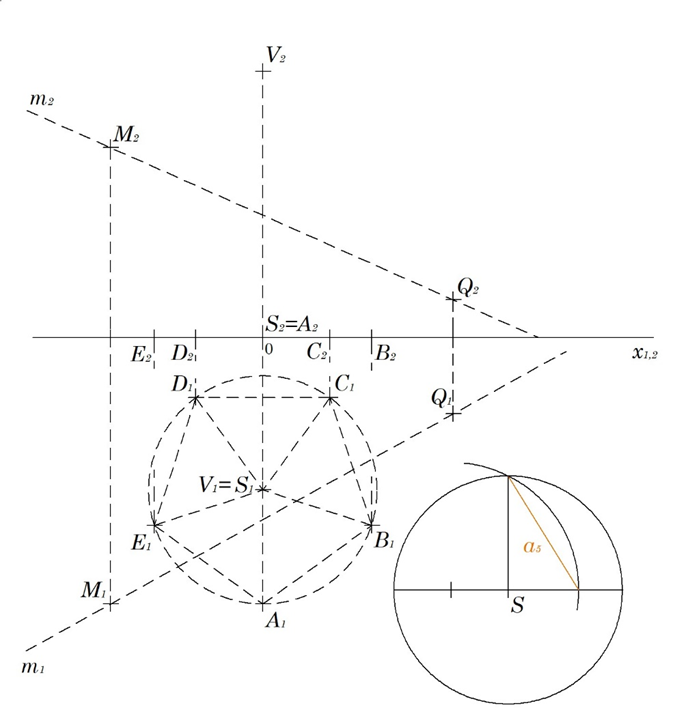 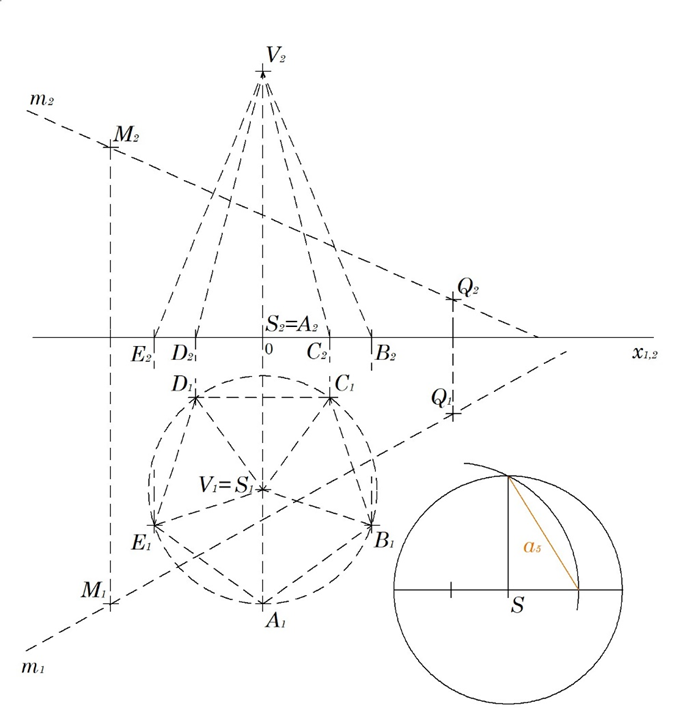 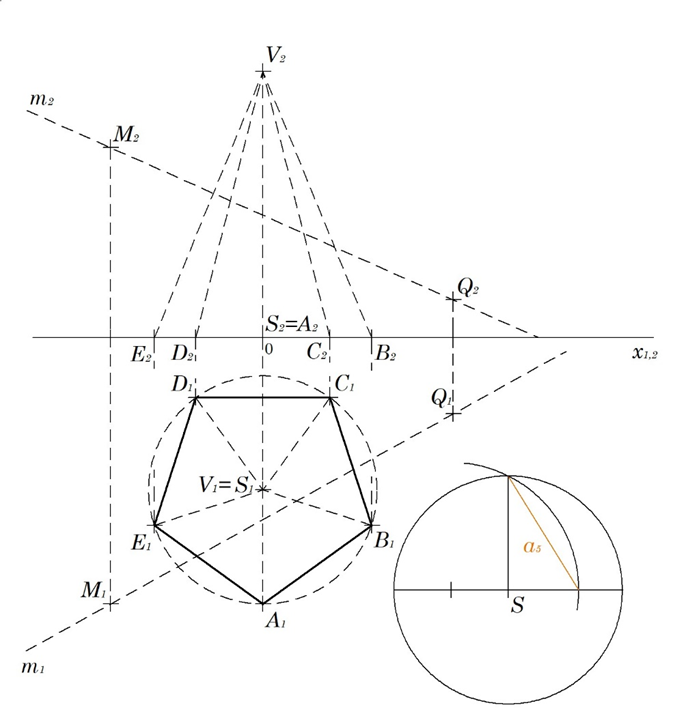 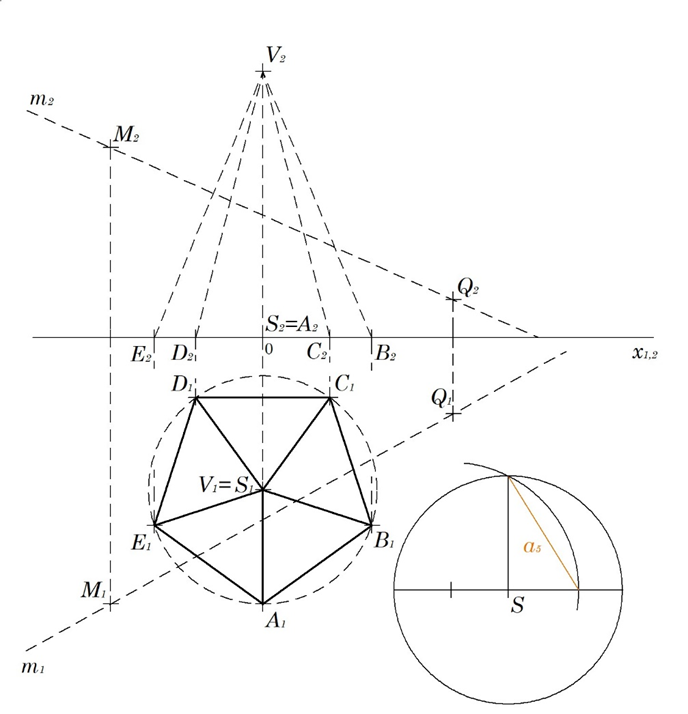 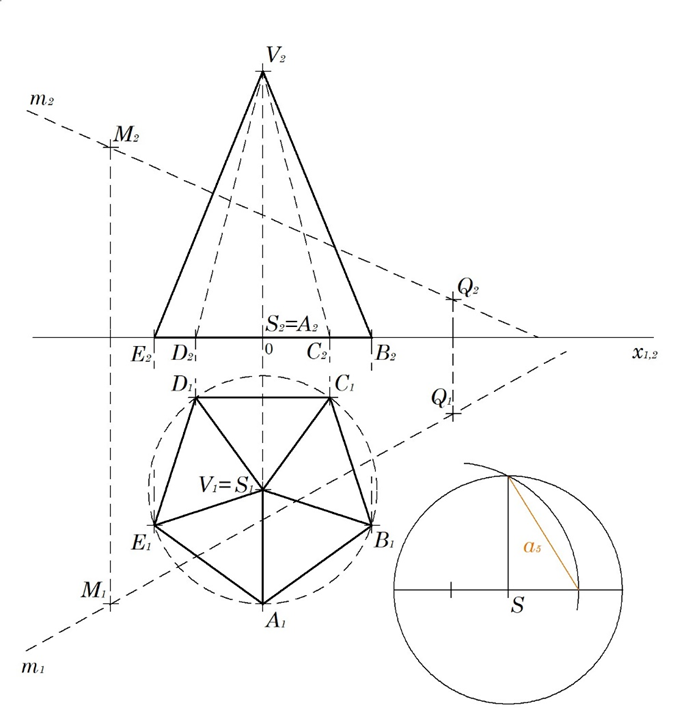 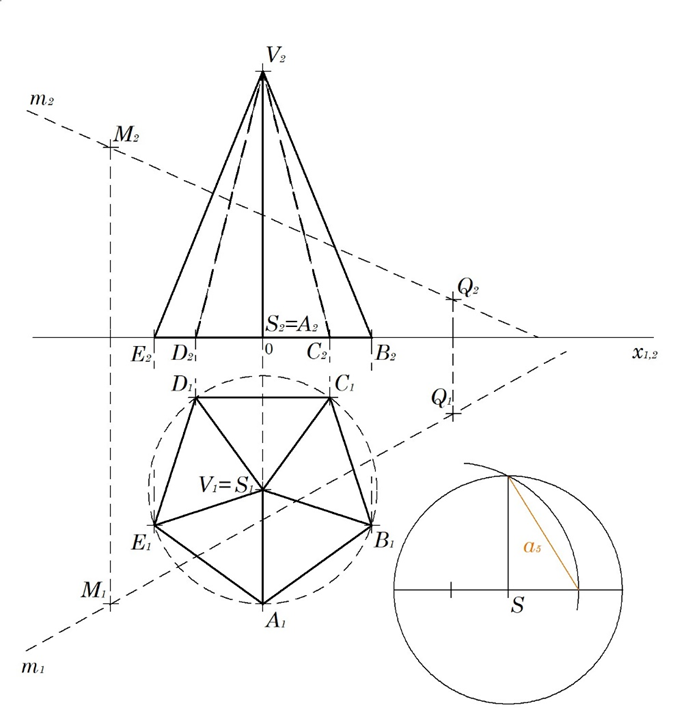 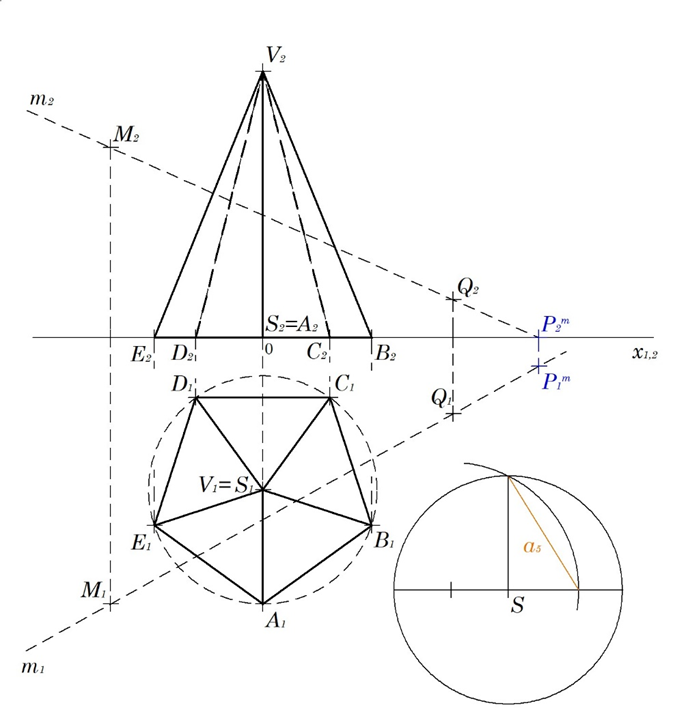 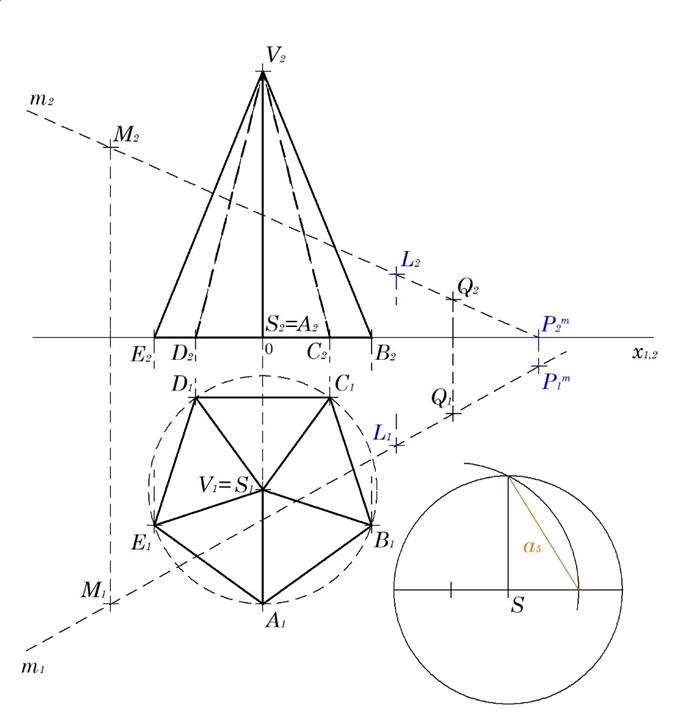 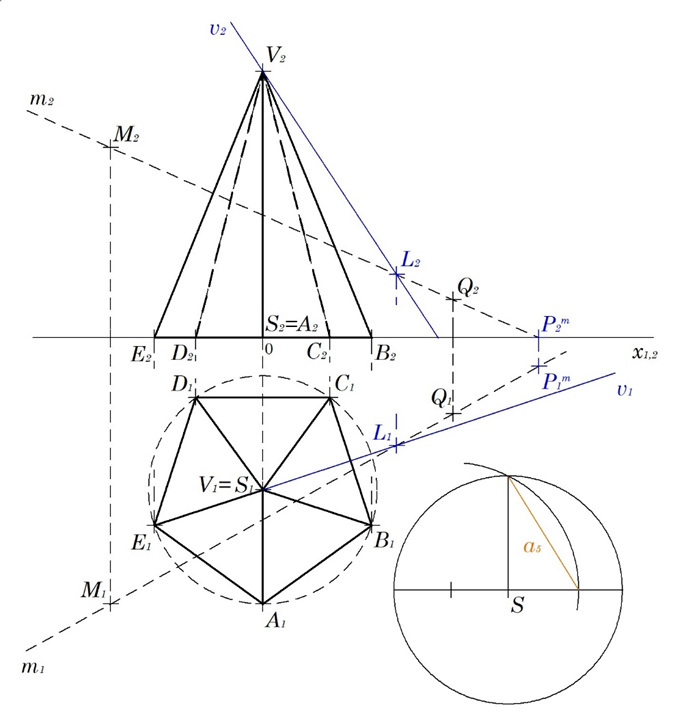 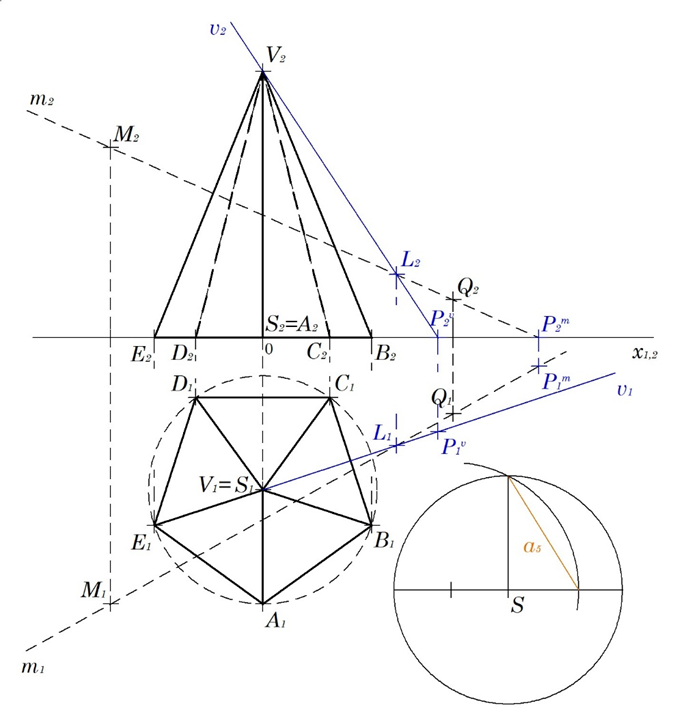 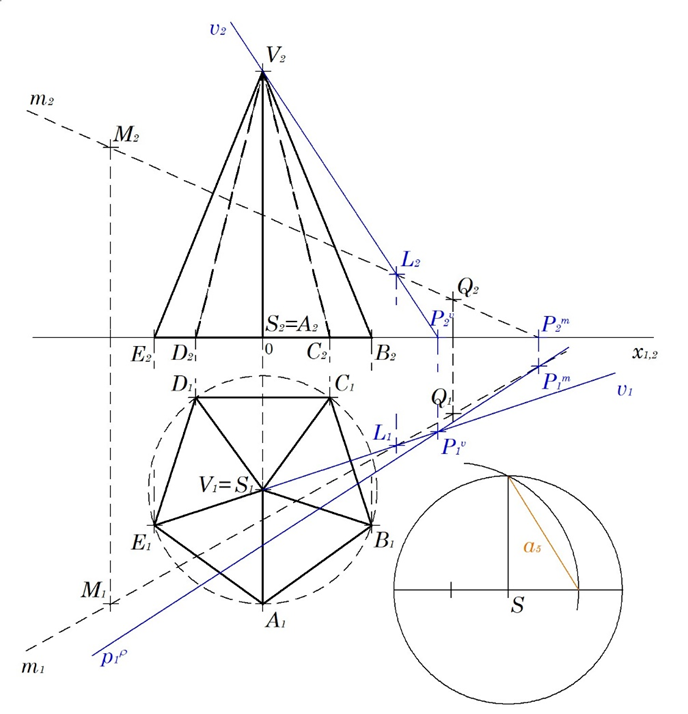 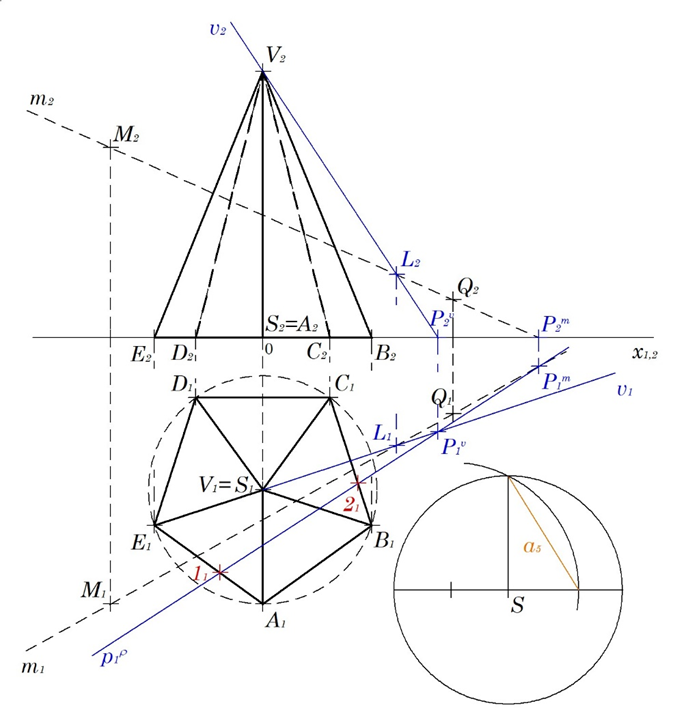 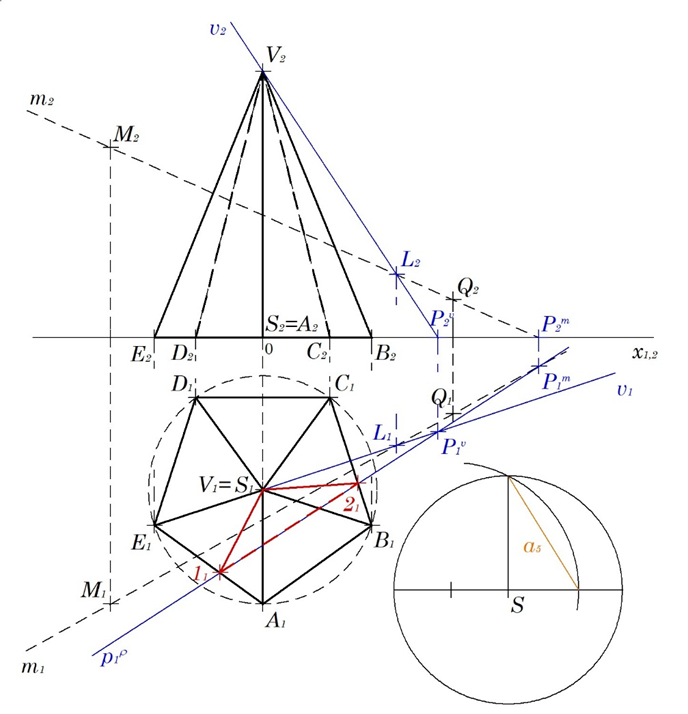 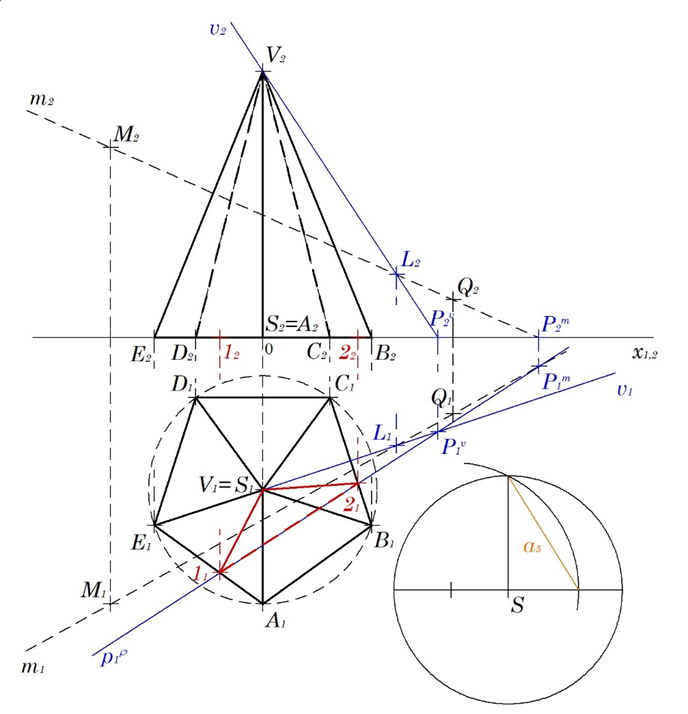 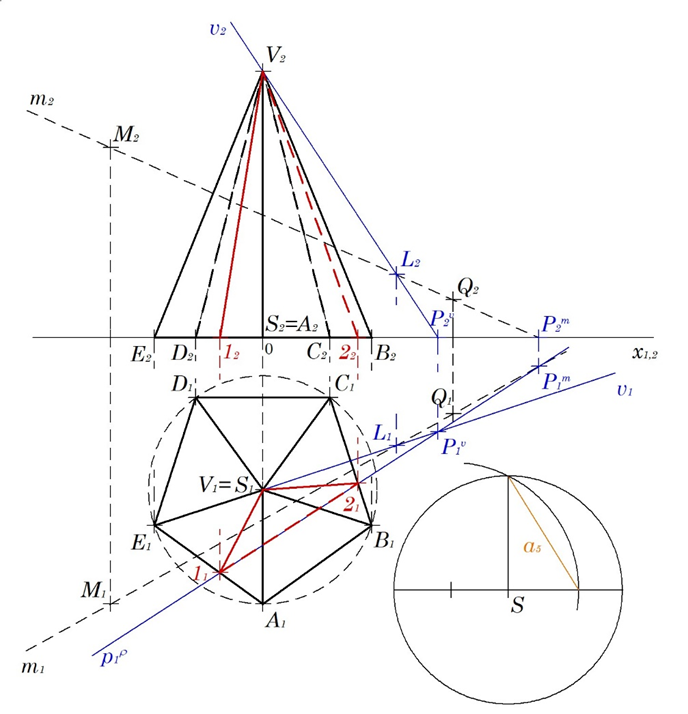 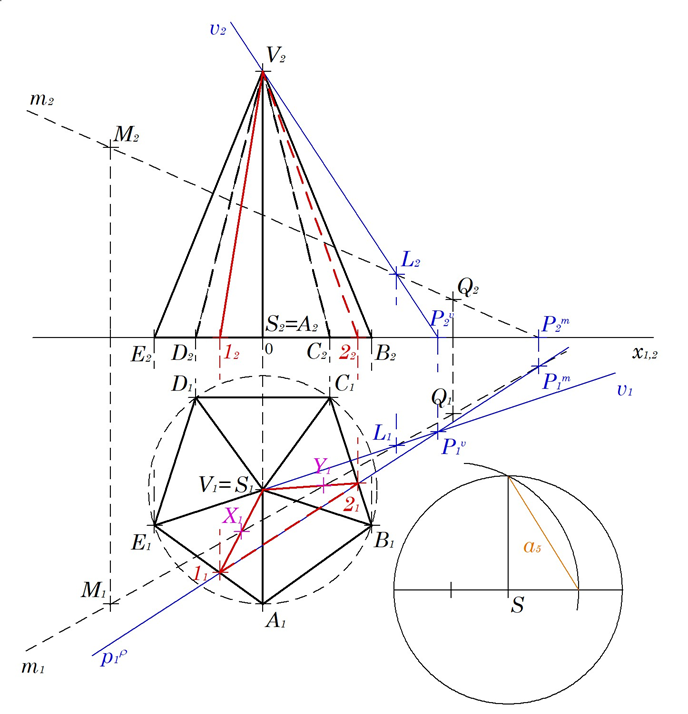 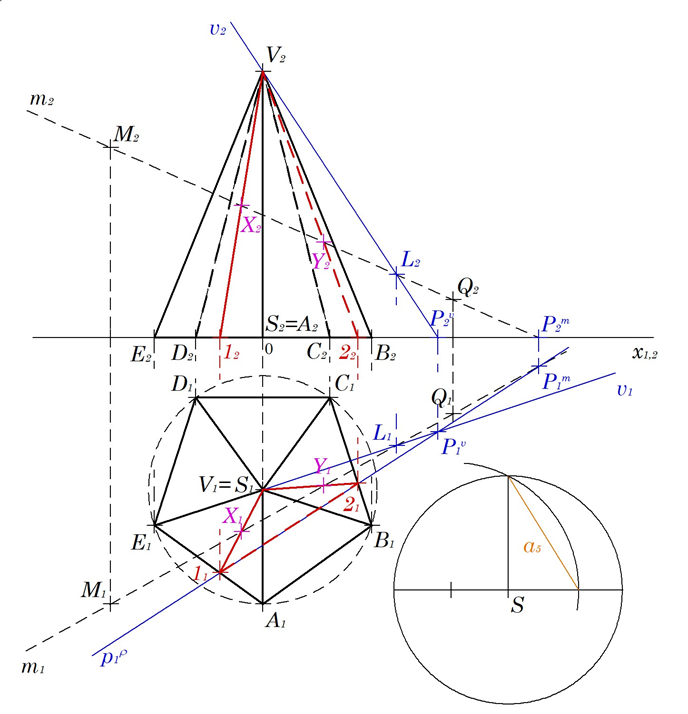 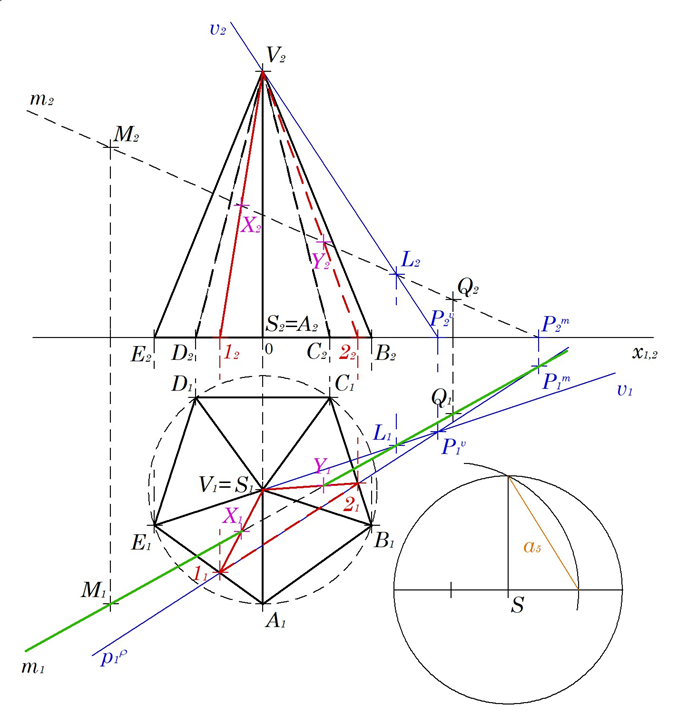 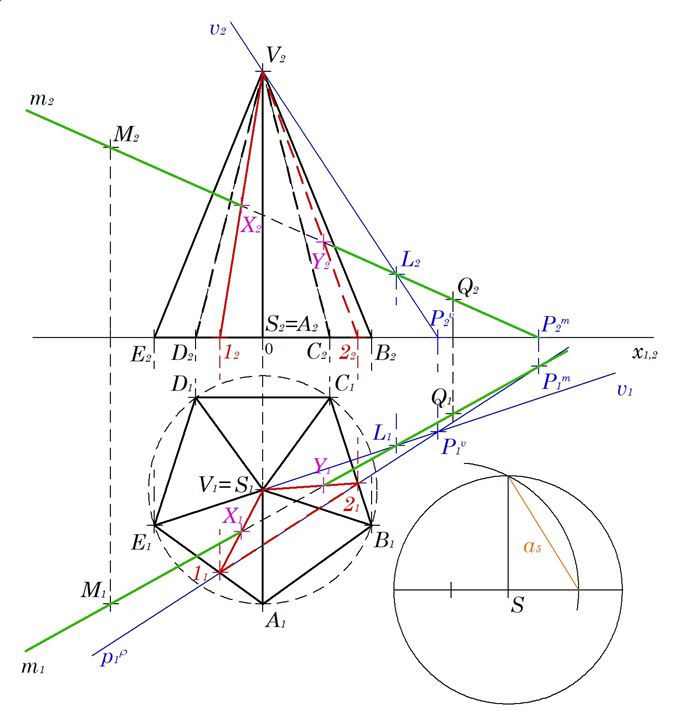 1. Konstrukce jehlanu
jde o vrcholovou rovinu
4. Průsečíky přímky s kuželem
B. Musálková
DESKRIPTIVNÍ GEOMETRIE II pro 2. ročník SPŠ stavebních
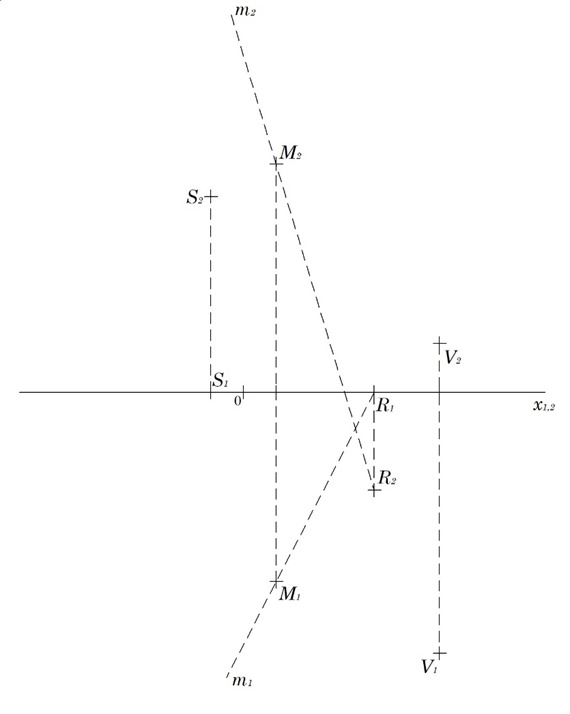 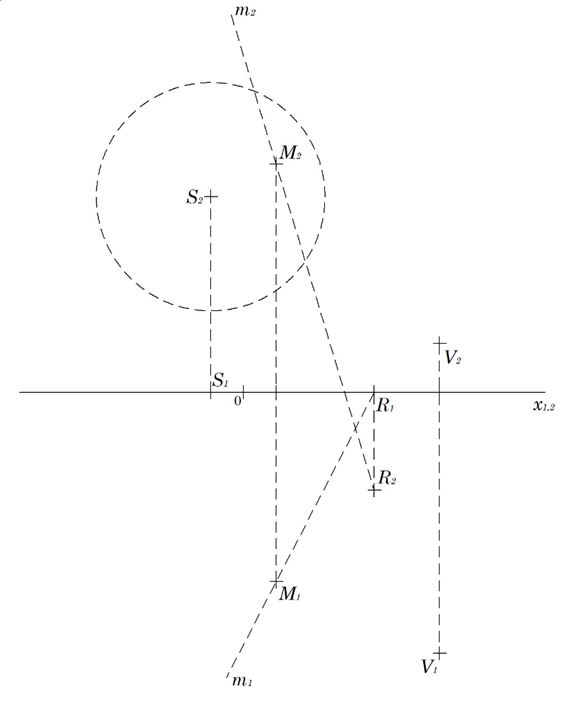 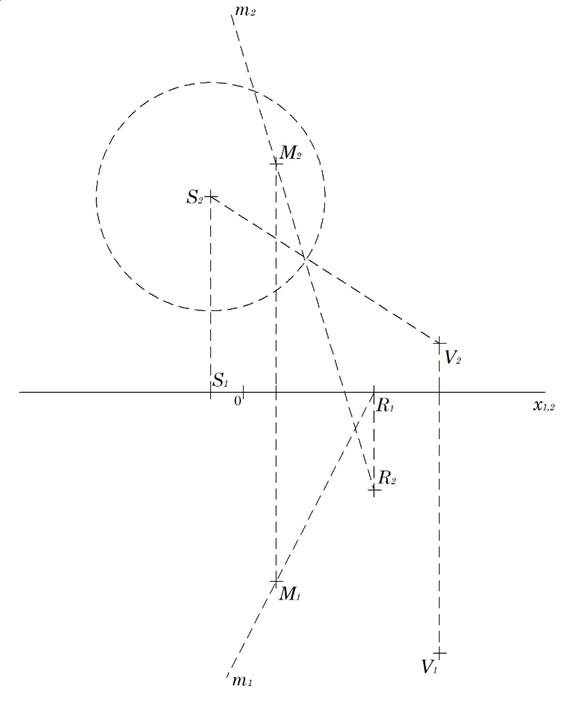 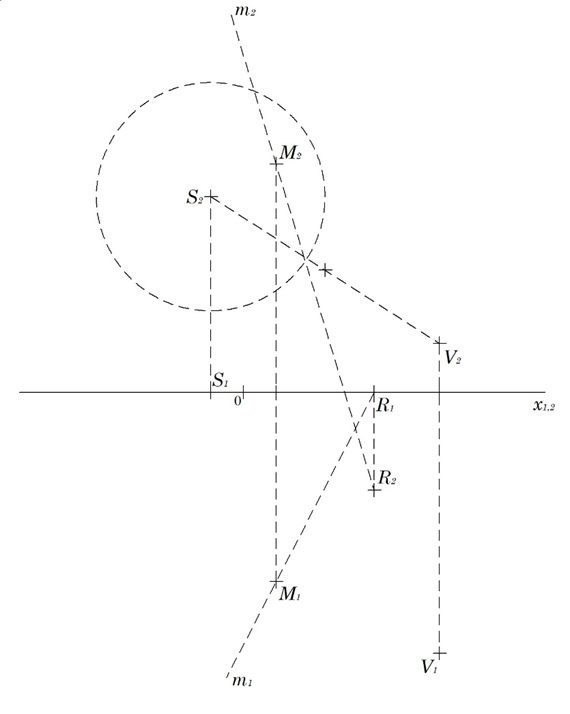 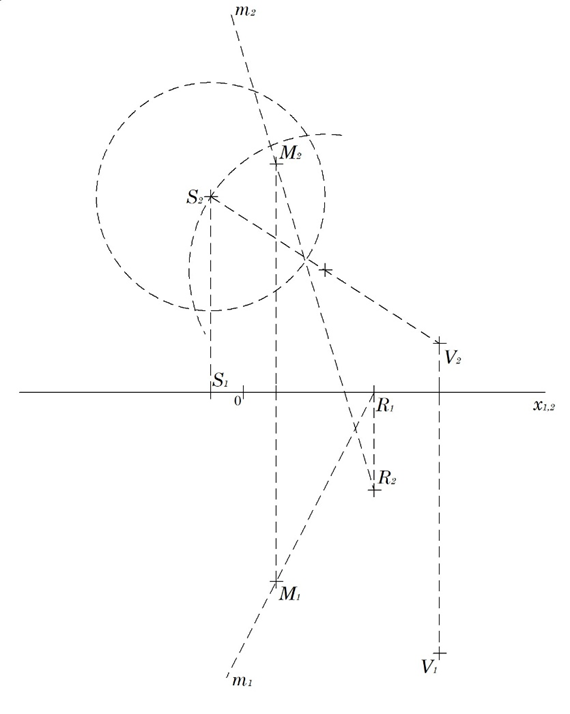 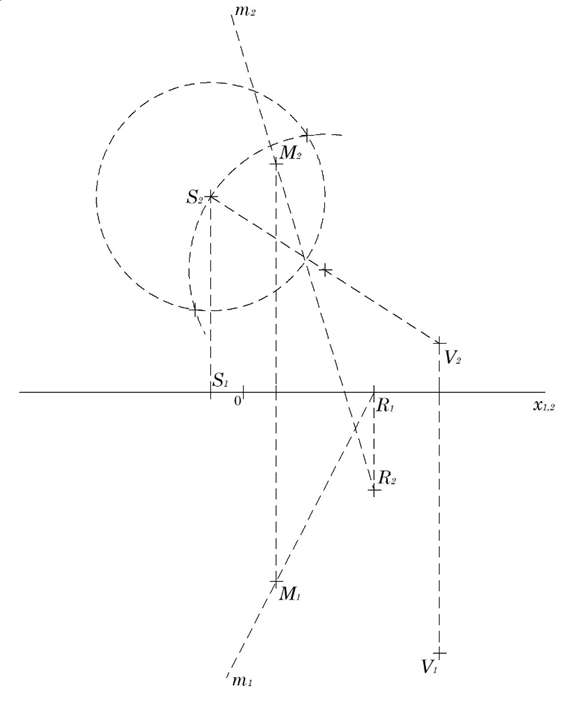 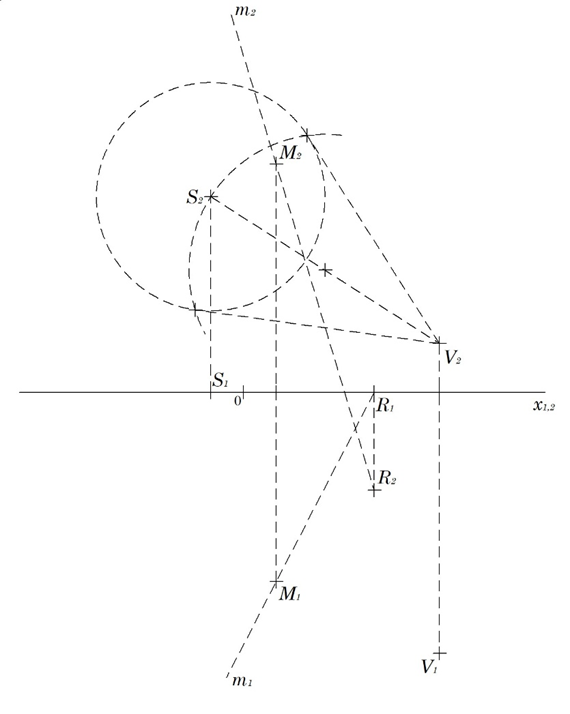 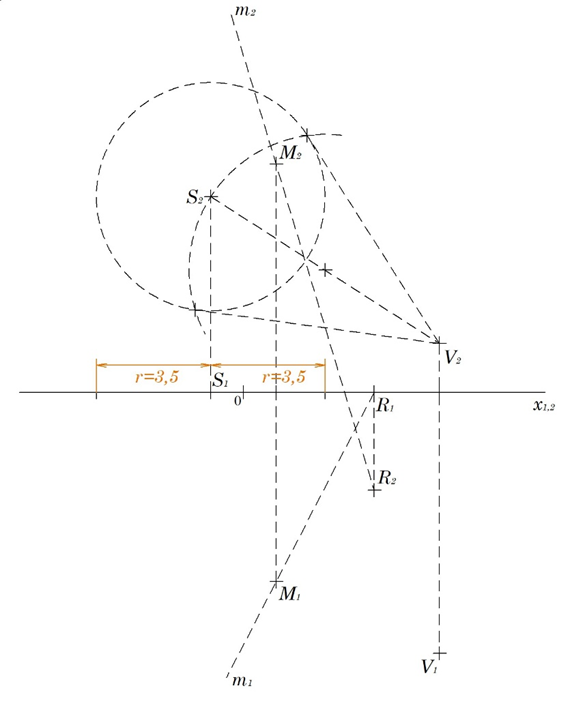 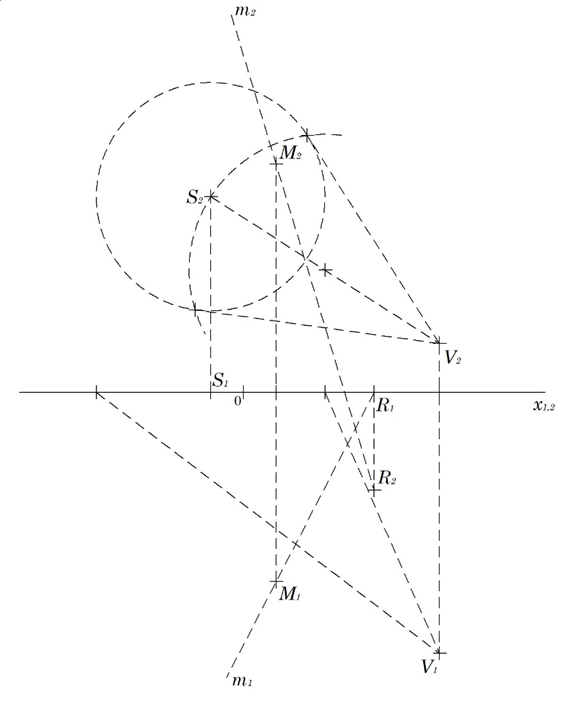 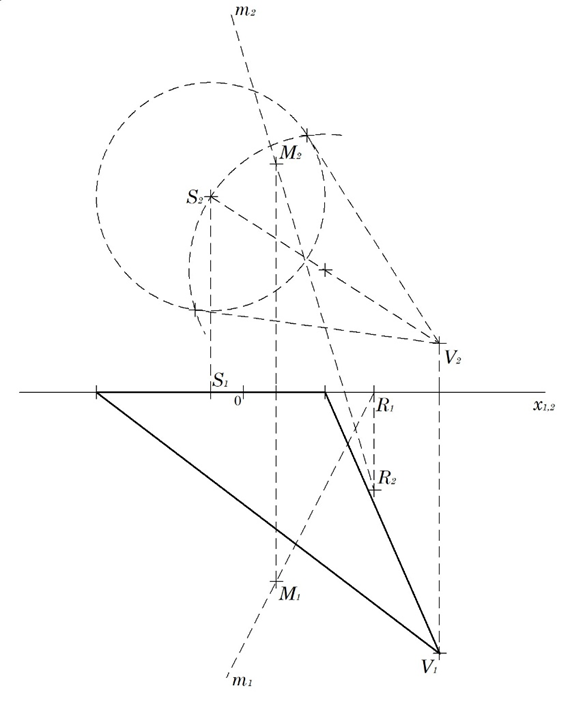 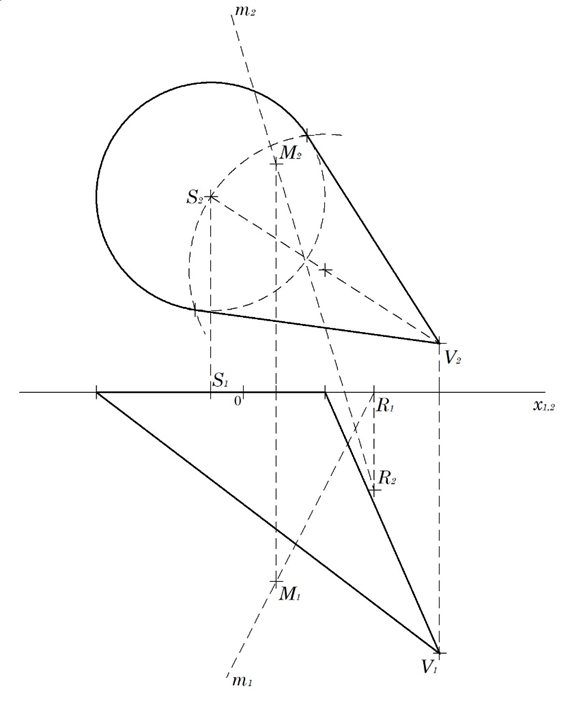 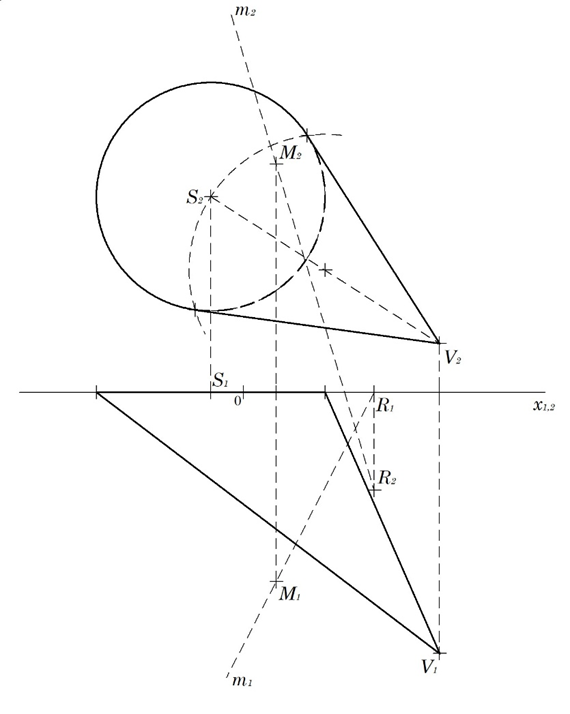 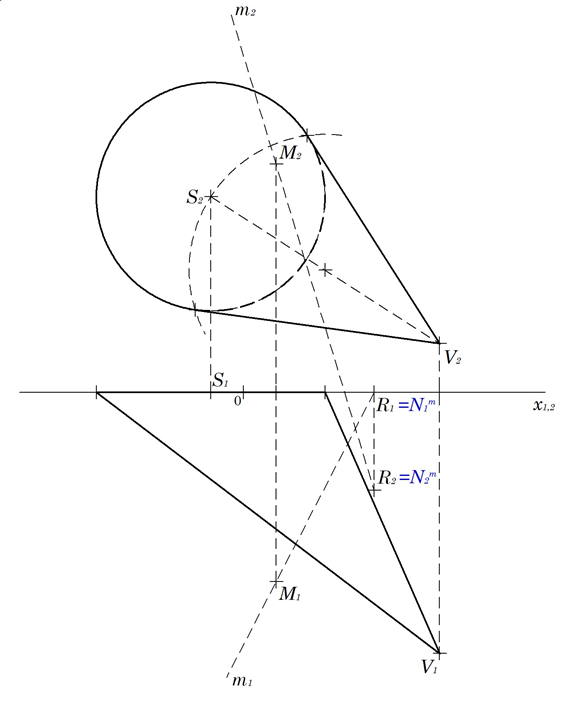 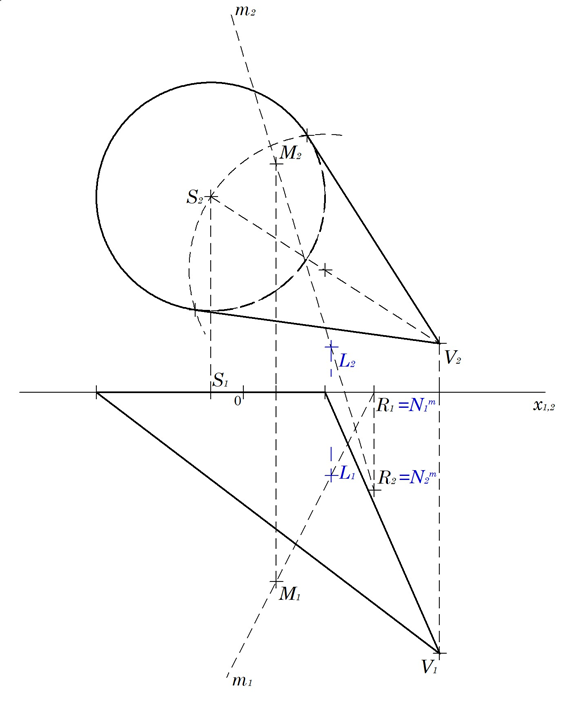 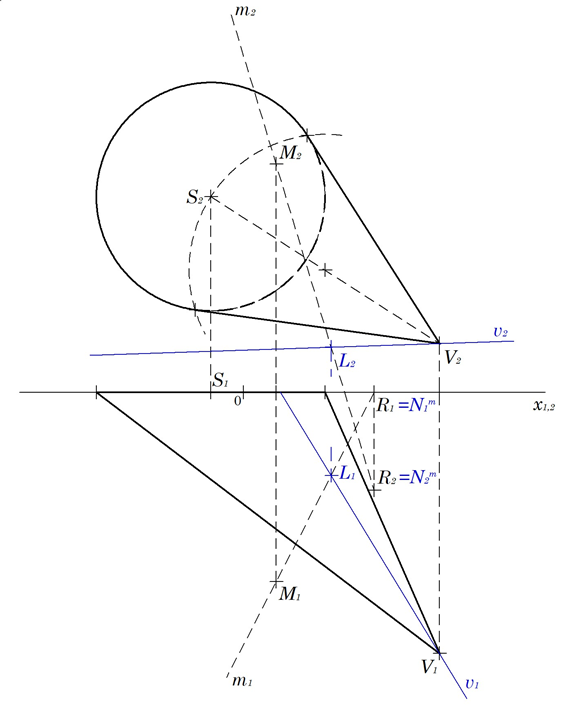 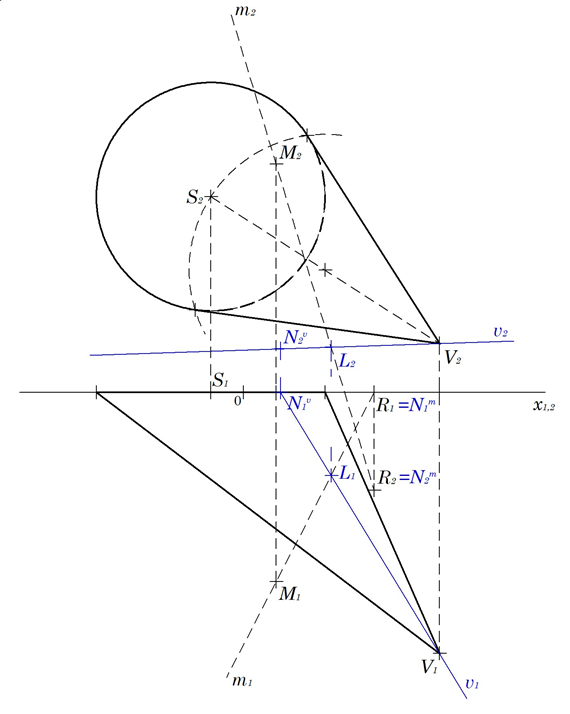 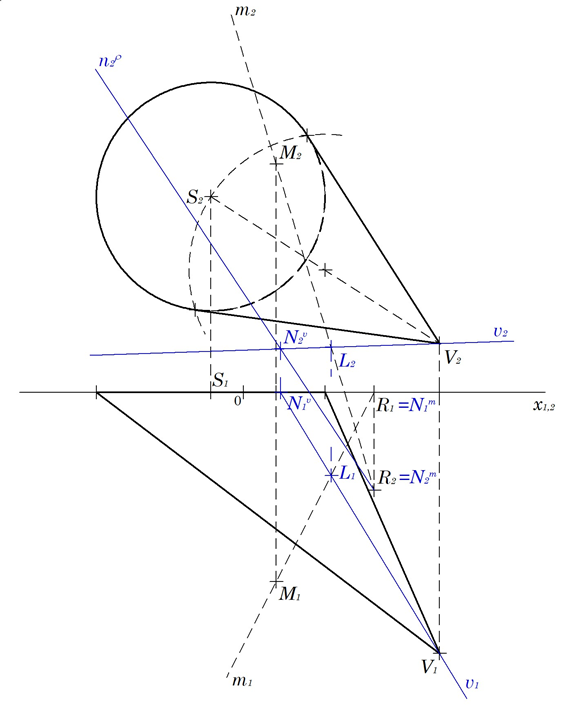 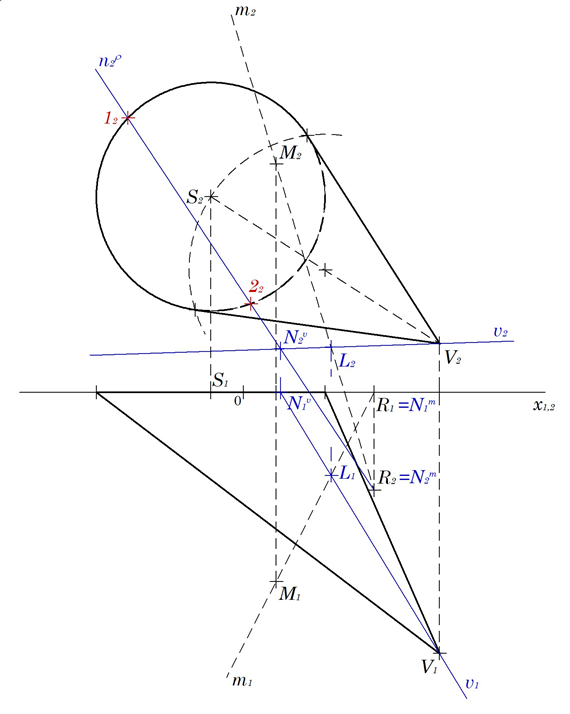 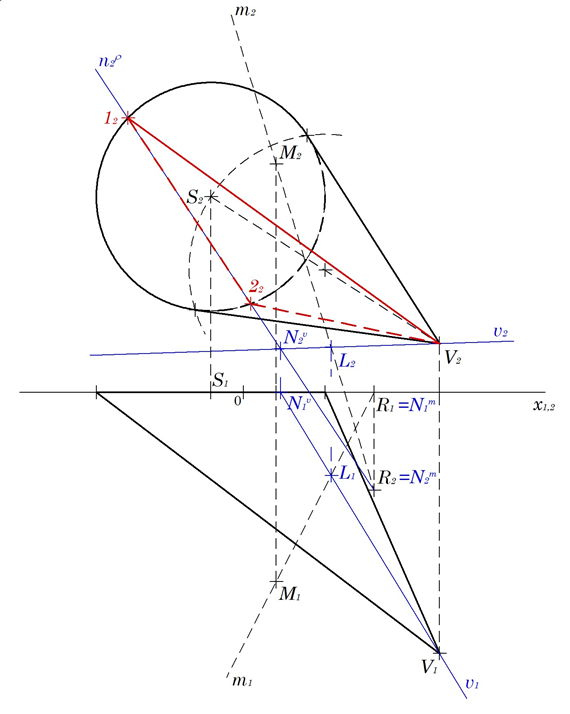 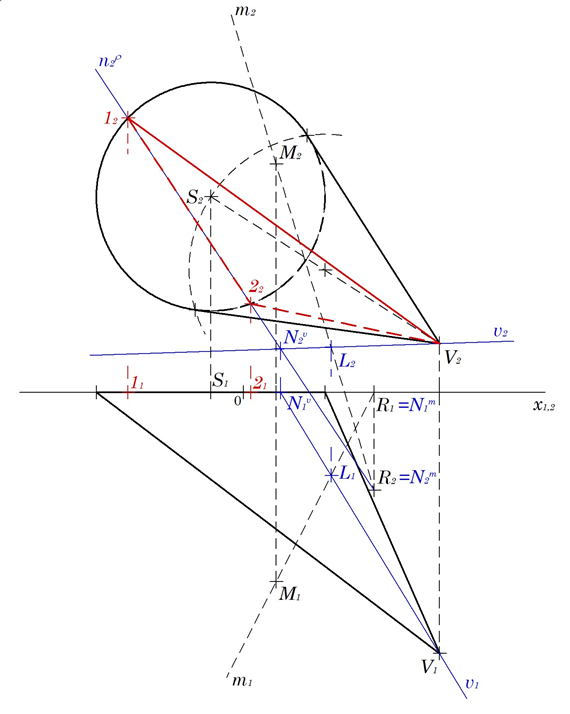 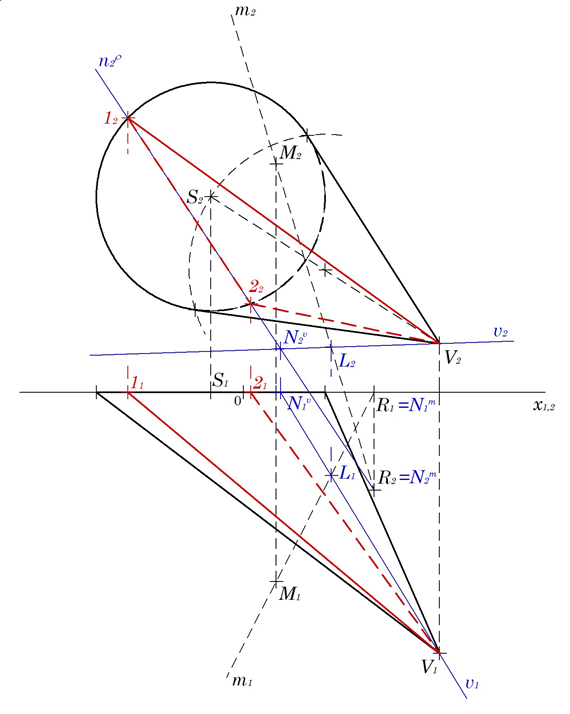 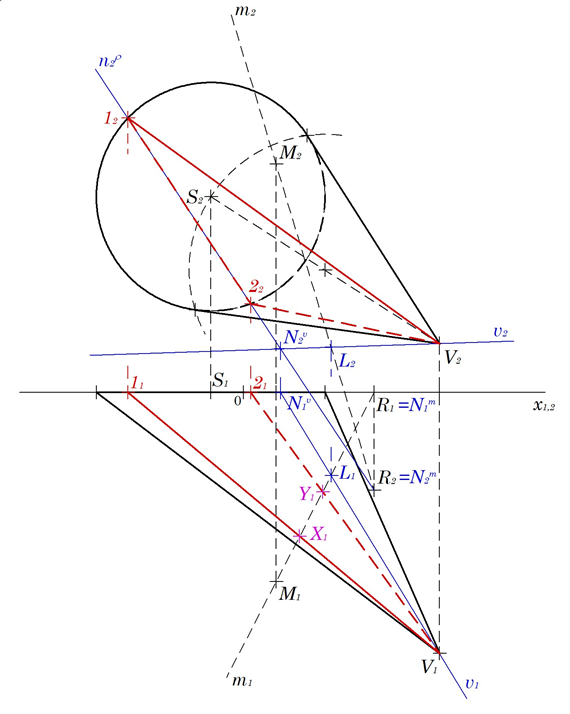 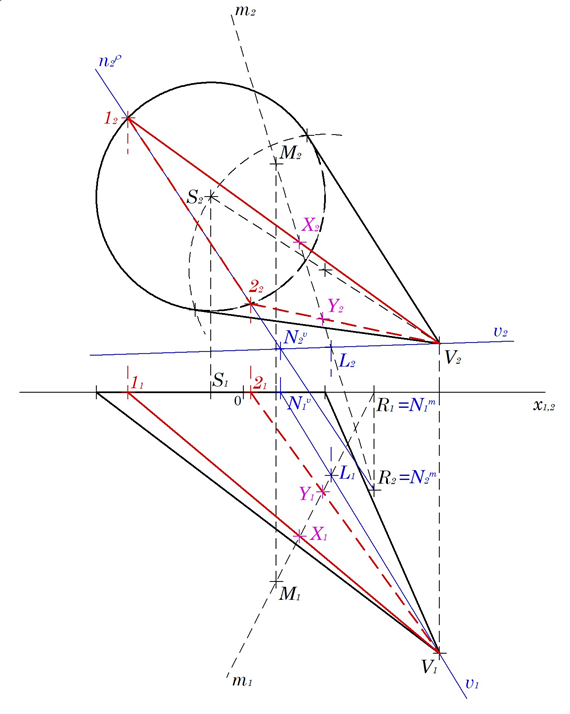 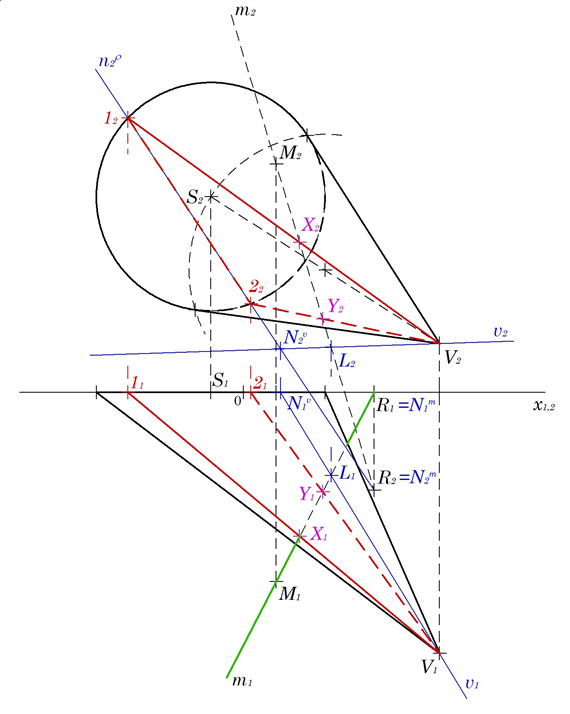 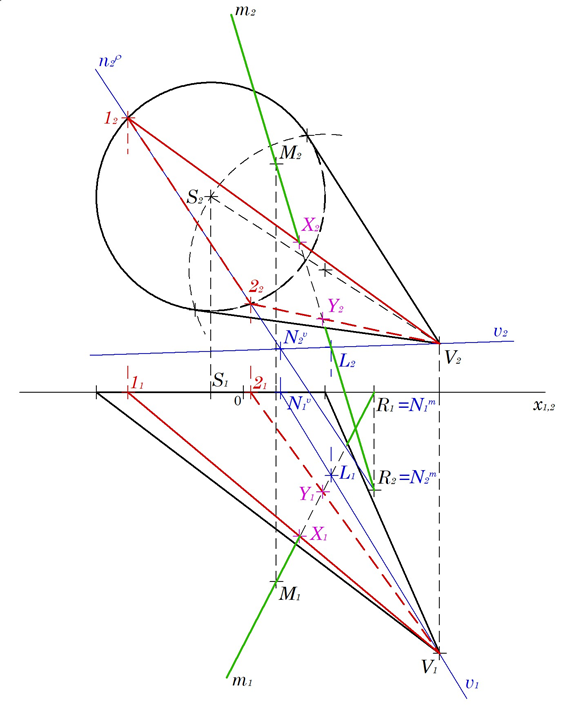 1. Konstrukce kužele
jde o vrcholovou rovinu
4. Průsečíky přímky s kuželem
B. Musálková
DESKRIPTIVNÍ GEOMETRIE II pro 2. ročník SPŠ stavebních